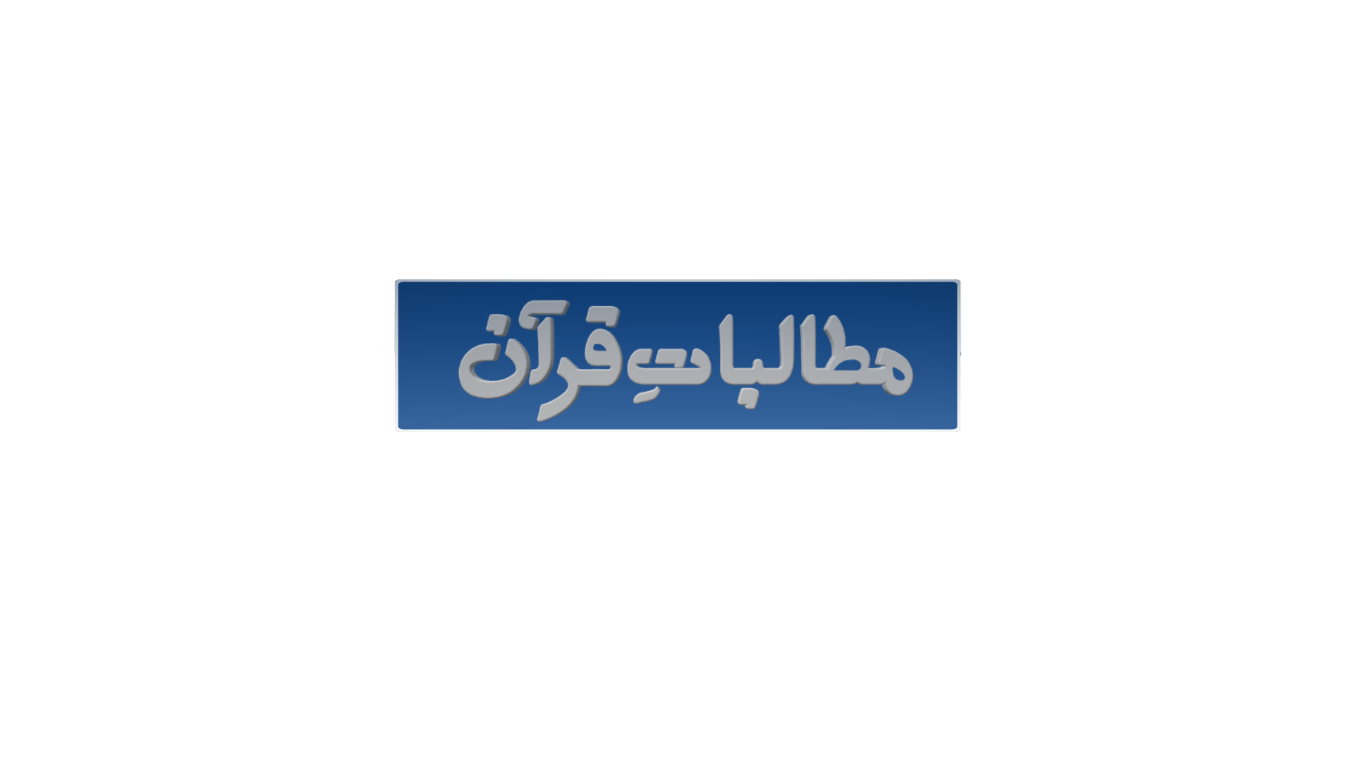 حصّہ سوم: درسِ ششم
"جہاد فی سبیل اللہ"
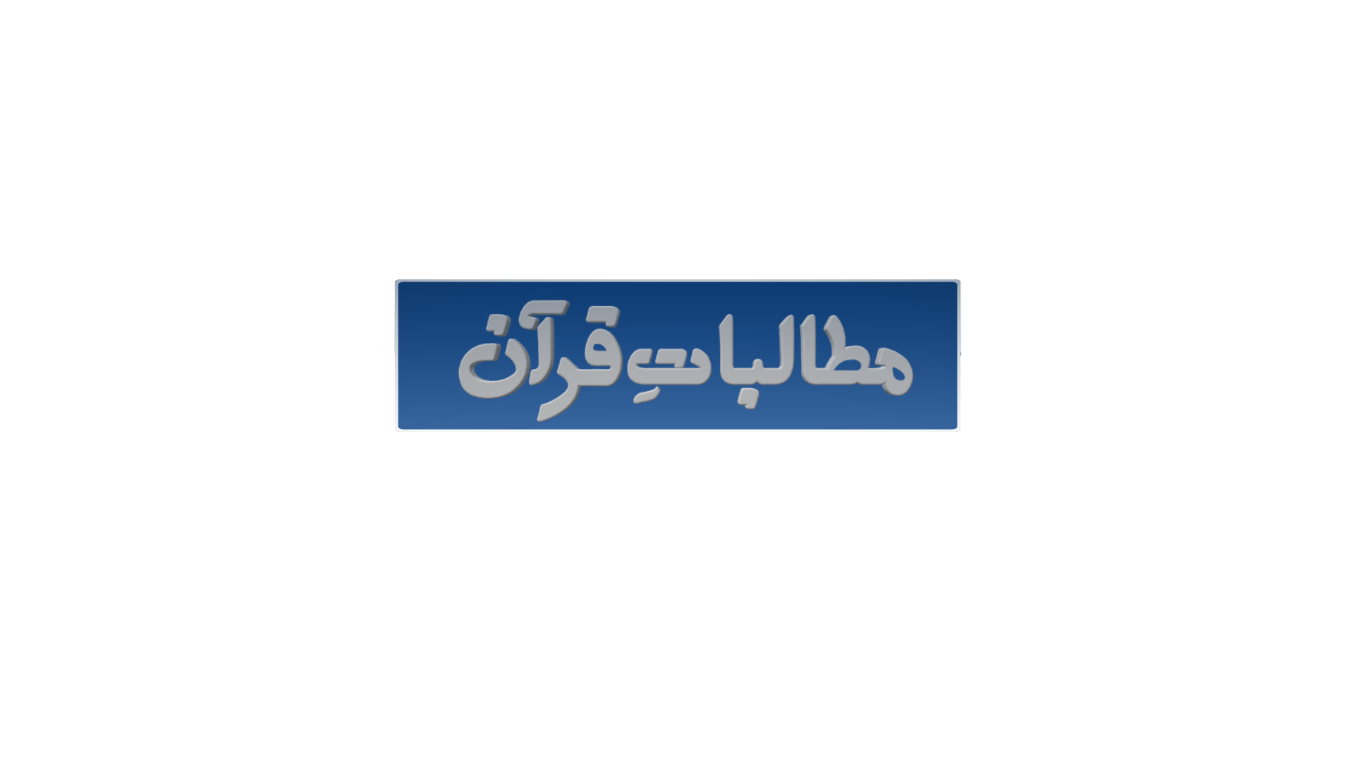 تیسرا حصہ: عملِ صالح
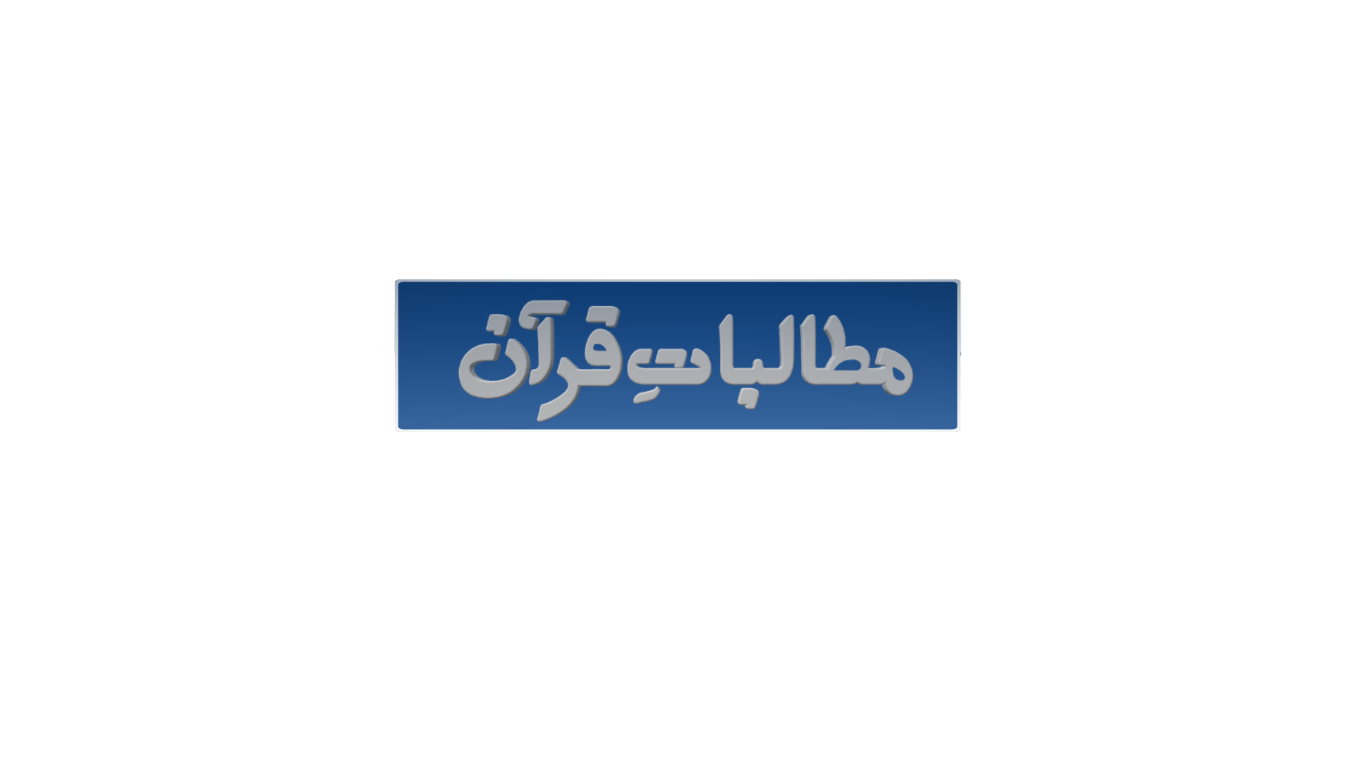 موضوع کی اہمیت
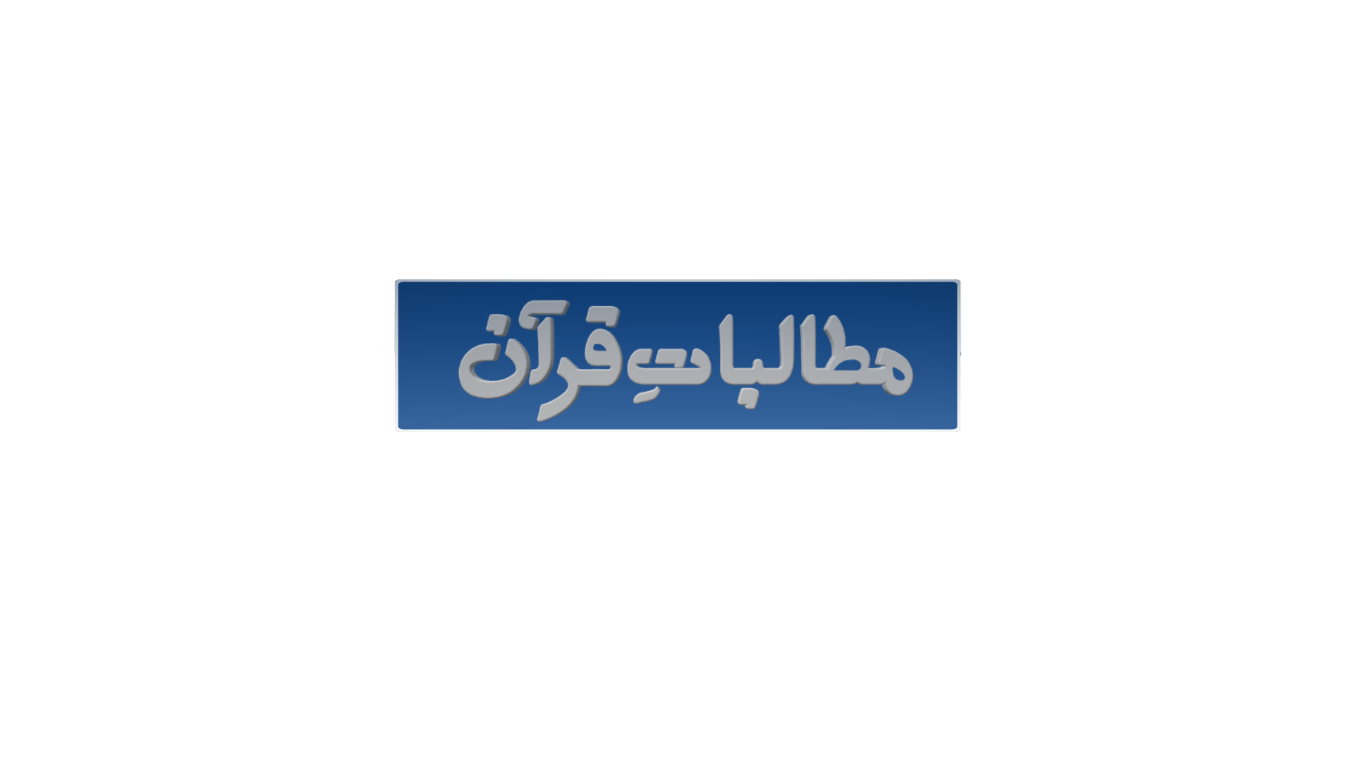 موضوع کی اہمیت
یٰٓاَیُّہَا  الَّذِیۡنَ  اٰمَنُوۡا ہَلْ اَدُلُّكُمْ عَلٰی تِجَارَۃٍ  تُنۡجِیۡكُمۡ مِّنْ عَذَابٍ اَلِیۡمٍ ﴿۱۰﴾  تُؤْمِنُوۡنَ بِاللہِ  وَ رَسُوۡلِہٖ وَ تُجَاہِدُوۡنَ فِیۡ سَبِیۡلِ اللہِ  بِاَمْوَالِكُمْ وَ اَنۡفُسِكُمْ ؕ ذٰلِكُمْ  خَیۡرٌ لَّكُمْ  اِنۡ كُنۡتُمْ تَعْلَمُوۡنَ ﴿ۙ۱۱﴾  (الصف:  11-10)
"اے لوگو جو ایمان لائے ہو! کیامیں تمہیں ایسی تجارت بتاؤں جو تمہیں بچا لے درد ناک عذاب سے؟ ایمان لاؤ اللہ پر اور اُس کے رسول  ﷺ پر اور جہاد کرو اللہ کی راہ میں اپنے مال اور جان سے۔ یہ تمہارے حق میں بہتر ہے اگر تم جان لو"۔
"کہہ دیجئے (اے نبی ﷺ)اگر تمہارے باپ دادااور تمہارے بیٹے اور تمہارے  بھائی اور تمہاری بیویاں  اور تمہارے رشتہ دار اوروہ مال جو تم نے محنت سے کمائے ہیں اوروہ تجارت جس میں خسارے سے تم ڈرتے ہو اور وہ گھر جو تمہیں پسند ہیں، اگر تمہیں زیادہ محبوب ہیں اللہ سے اور اُس کے رسولﷺ سے اور اُس کی راہ میں جہاد سے تو انتظار کرو یہاں تک کہ لے آئے اللہ اپنا فیصلہ(یعنی تمہاری موت)اور اللہ ایسے نافرمانوں کو ہدایت نہیں دیا کرتا"۔
وَ جَاہِدُوۡا فِی اللہِ حَقَّ جِہَادِہٖ  (الحج :  78)
"اور جہاد کرو اﷲ (کے راستے )میں جیسا کہ اُ س (کے راستے )میں جہاد کرنے کا حق ہے"۔
قُلْ اِنۡ کَانَ اٰبَآؤُكُمْ وَاَبْنَآؤُكُمْ وَ اِخْوَانُكُمْ وَاَزْوَاجُكُمْ وَعَشِیۡرَتُكُمْ وَ اَمْوَالُ  ۨاقْتَرَفْتُمُوۡہَا وَتِجَارَۃٌ تَخْشَوْنَ کَسَادَہَا وَمَسٰکِنُ تَرْضَوْنَہَاۤ  اَحَبَّ  اِلَیۡكُمۡ مِّنَ اللہِ وَرَسُوۡلِہٖ  وَجِہَادٍ فِیۡ سَبِیۡلِہٖ فَتَرَبَّصُوۡا حَتّٰی یَاۡتِیَ اللہُ بِاَمْرِہٖ ؕ وَاللہُ  لَا یَہۡدِی الْقَوْمَ الْفٰسِقِیۡنَ (التوبۃ :  24)
یٰۤاَیُّہَا الَّذِیۡنَ اٰمَنُوا اتَّقُوا اللہَ وَابْتَغُوۡۤا اِلَیۡہِ الْوَسِیۡلَۃَ وَجَاہِدُوۡا فِیۡ سَبِیۡلِہٖ لَعَلَّكُمْ تُفْلِحُوۡنَ   (المائدۃ:  35)
"اے لوگو جو ایمان لائے ہو اللہ کی نا فرمانی سے بچواور اُ س کی قربت تلاش کرو اور اُس کی راہ میں جہاد کرو تاکہ تم فلاح پاؤ"۔
اِنَّمَا  الْمُؤْمِنُوۡنَ  الَّذِیۡنَ اٰمَنُوۡا بِاللہِ وَ رَسُوۡلِہٖ  ثُمَّ لَمْ یَرْتَابُوۡا وَ جٰہَدُوۡا بِاَمْوَالِہِمْ وَ اَنۡفُسِہِمْ فِیۡ سَبِیۡلِ اللہِ ؕ اُولٰٓئِکَ ہُمُ الصّٰدِقُوۡنَ (الحجرات:  15)
"مومن توبس وہ ہیں جو اللہ اور اُس کے رسول  ﷺ پر ایمان لائے، پھر شک میں نہ پڑے اور اُنہوں نے اللہ کی راہ میں جہاد کیا اپنے اموال اوراپنی جانوں کے ساتھ یہی لوگ سچے ہیں"۔
وَالَّذِیۡنَ جَاہَدُوۡا فِیۡنَا لَنَہۡدِیَنَّہُمْ سُبُلَنَا  (العنکبوت:  69)
"اور جو لوگ ہمارے راستے میں کوششیں کرتے ہیں ہم ضرور اُنہیں اپنے راستوں کی ہدایت دیتے ہیں"۔
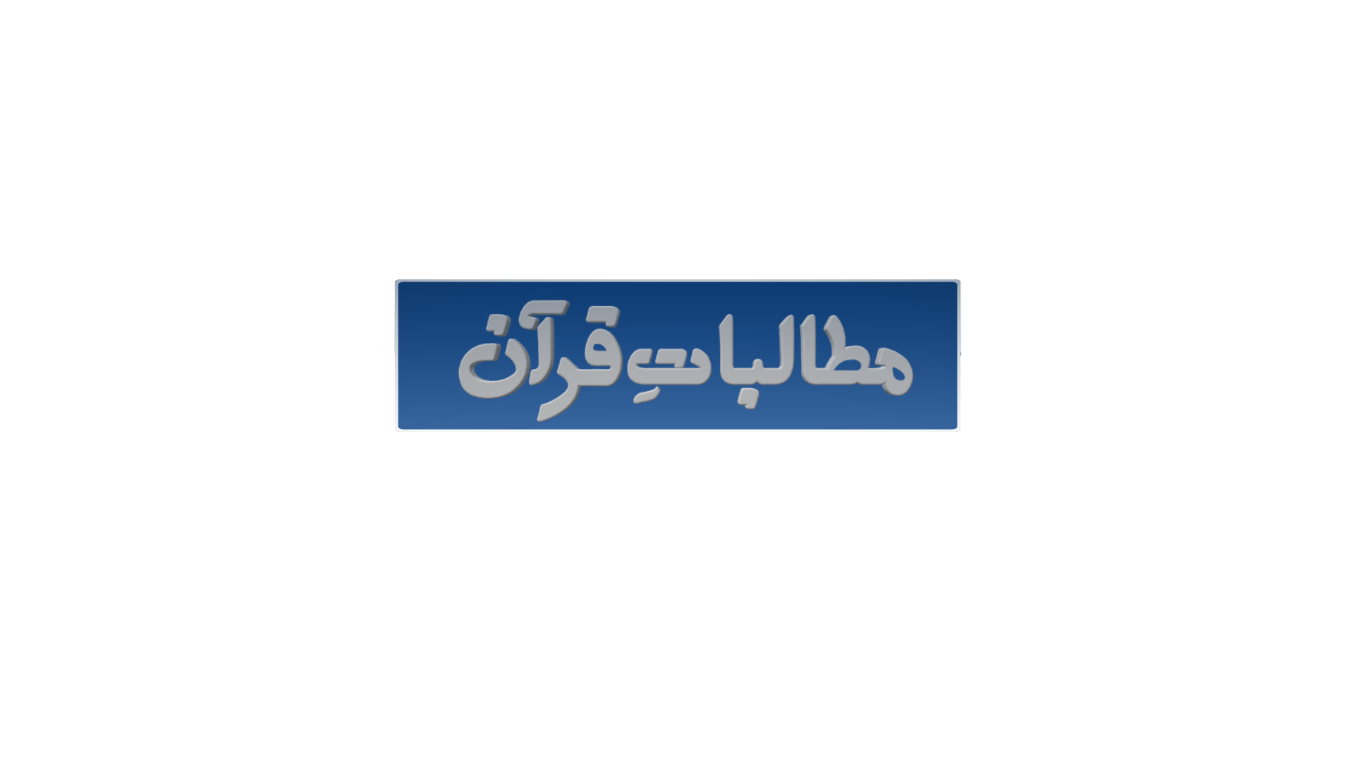 جہاد فی سبیل اللہ کا مفہوم
مَنْ قَاتَلَ لِتَكُونَ كَلِمَۃُ اللہِ ہِیَ الْعُلْیَا فَہُوَ فِی سَبِیلِ اللہِ  (بخاری، مسلم)
"جس نے اس لئے جنگ کی تا کہ اللہ کا کلمہ سربلند ہو جائے پس وہ شخص اللہ کی راہ میں جہاد کر رہا ہے"۔
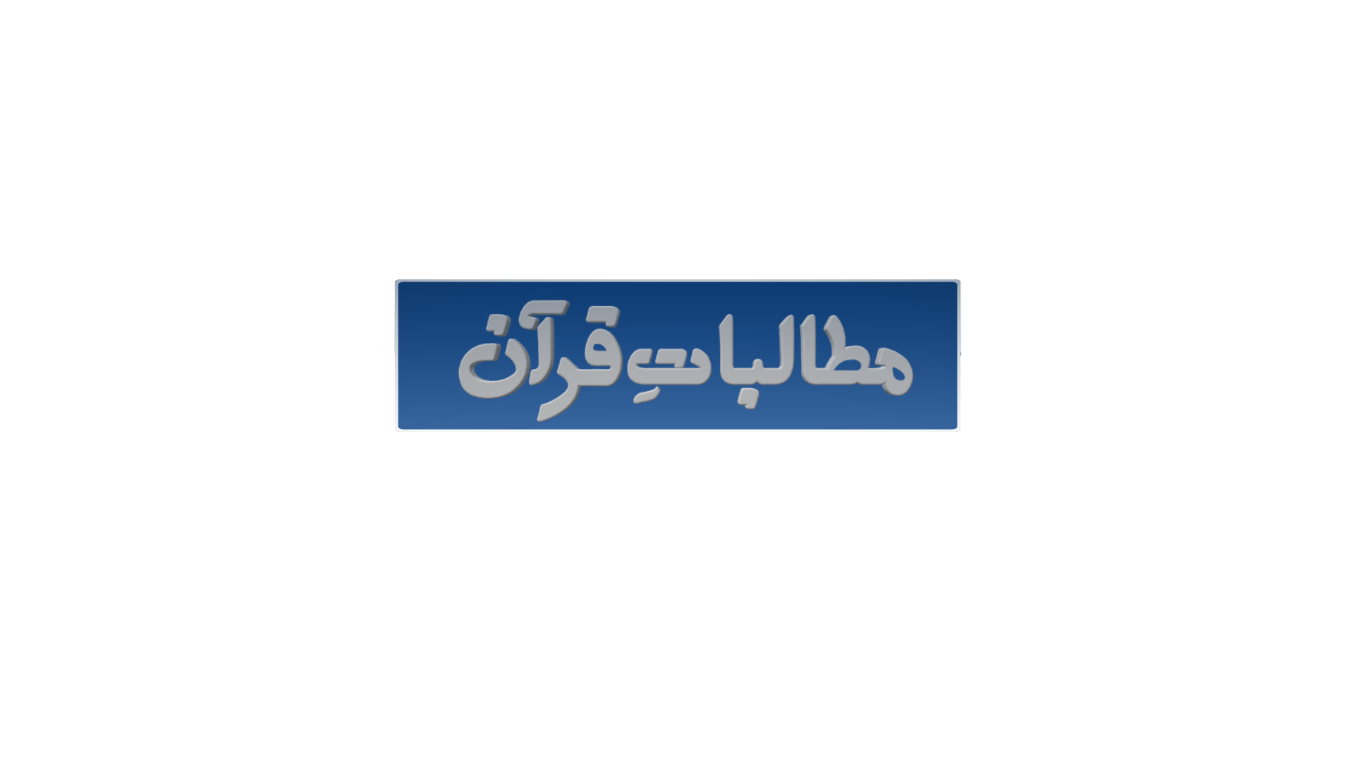 جہاد فی سبیل اللہ کی فرضیت
جہاد فی سبیل اللہ یعنی اللہ کے دین کے غلبہ کے لئے کوشش ہر مسلمان پر فرض ہے کیوں کہ  :
وَمَنۡ لَّمْ یَحْكُمۡ بِمَاۤ اَنۡزَلَ اللہُ فَاُولٰٓئِکَ ہُمُ  الْفٰسِقُوۡنَ   (المائدۃ:  47)
"جو لوگ اﷲ کے نازل کردہ کلام کے مطابق فیصلے نہیں کرتے وہی لوگ فاسق(یعنی باغی) ہیں"۔
وَمَنۡ لَّمْ یَحْكُمۡ بِمَاۤ اَنۡزَلَ اللہُ فَاُولٰٓئِکَ ہُمُ الظّٰلِمُوۡنَ   (المائدۃ:  45)
"جو لوگ اﷲ کے نازل کردہ کلام کے مطابق فیصلے نہیں کرتے وہی لوگ ظالم (یعنی مشرک) ہیں"۔
وَمَنۡ لَّمْ یَحْكُمۡ بِمَاۤ اَنۡزَلَ اللہُ فَاُولٰٓئِکَ ہُمُ الْکٰفِرُوۡنَ (المائدۃ:  44)
"جو لوگ اﷲ کے نازل کردہ کلام کے مطابق فیصلے نہیں کرتے وہی لوگ کافر ہیں"۔
یٰۤاَیُّہَا الَّذِیۡنَ اٰمَنُوۡا كُوۡنُوۡا قَوّٰمِیۡنَ بِالْقِسْطِ شُہَدَآءَ  لِلہِ (النساء:  135)
"اے ایمان والو! کھڑے ہو جاؤ عدل کے علم بردار بن کر گواہ ہو تے ہو ئے اللہ کے لئے"۔
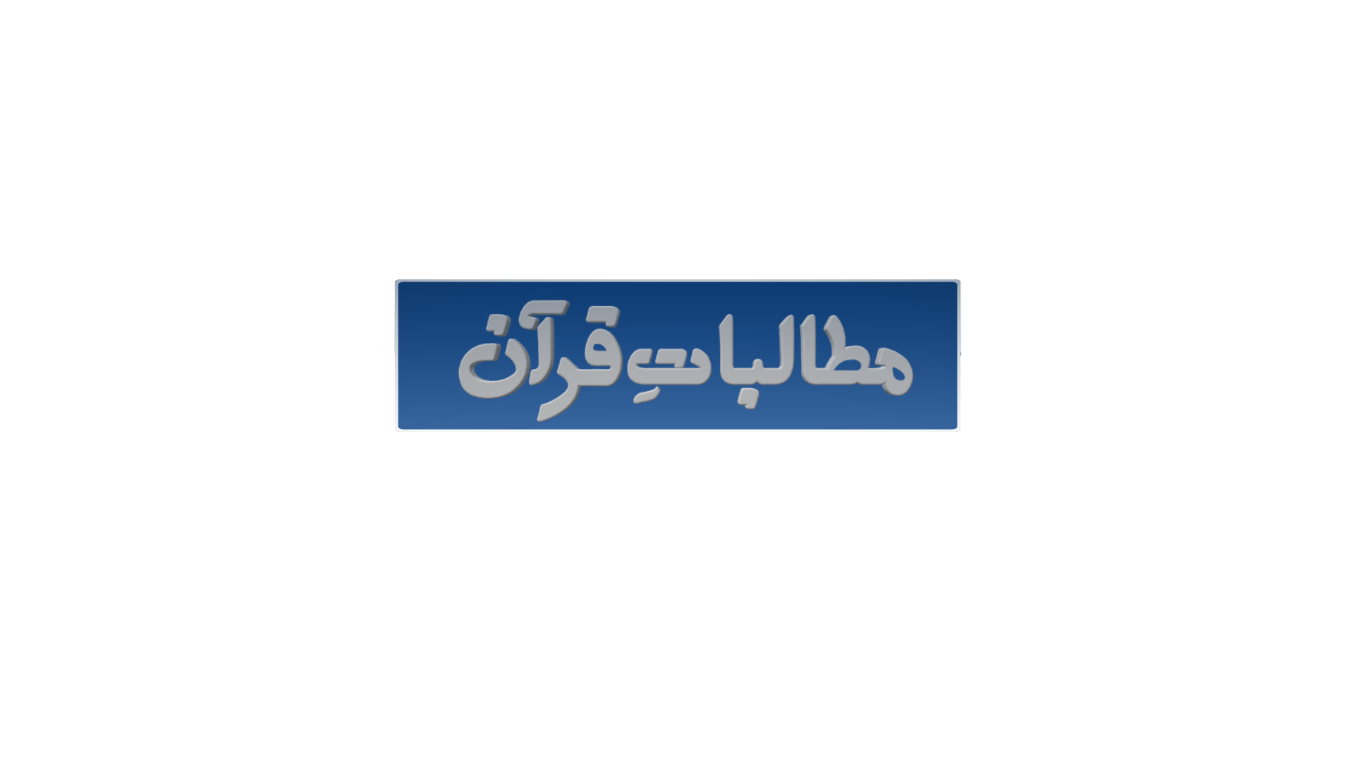 جہاد فی سبیل اللہ کے 
حوالے سے مغالطے
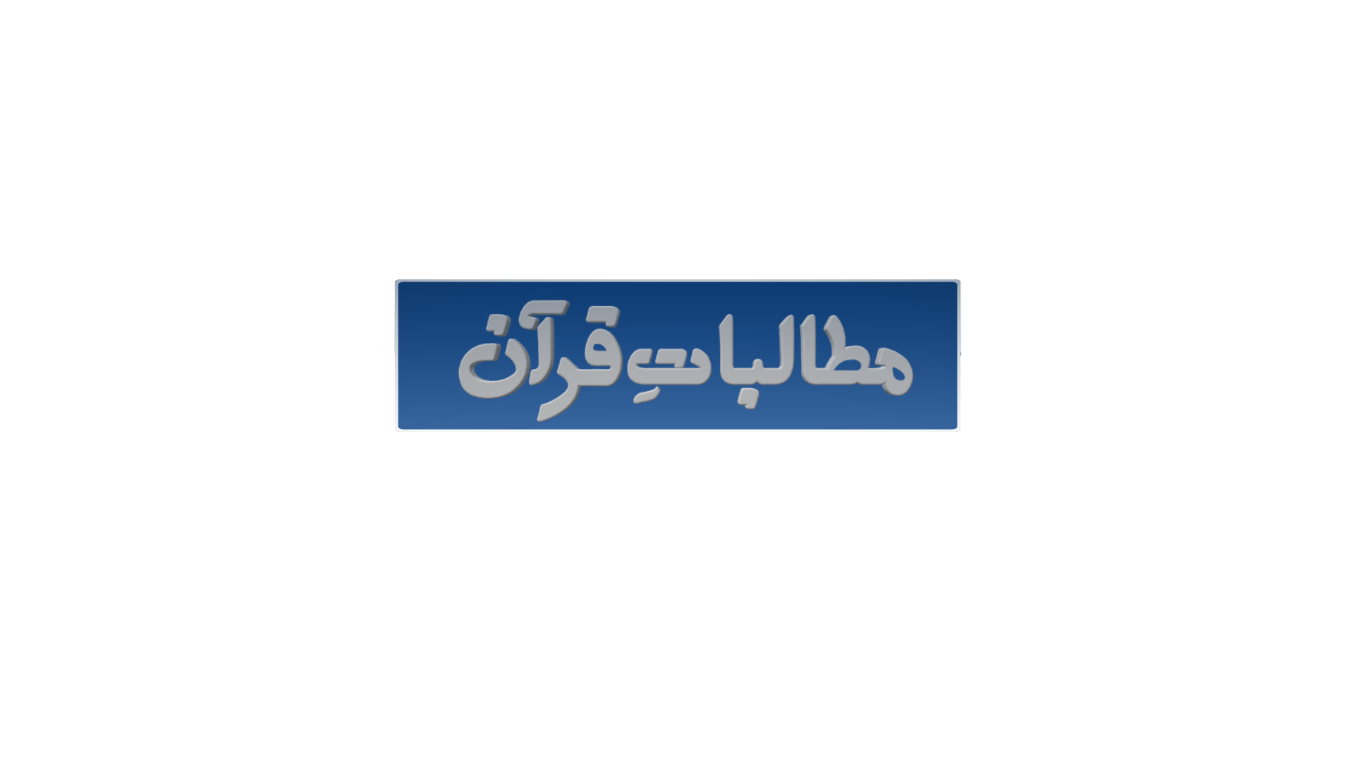 جہاد فی سبیل اللہ کی منازل
اِس منزل پر جہاد کے تین مراحل ہیں :
وَ اِنۡ تُطِعْ  اَكْثَرَ مَنۡ  فِی الۡاَرْضِ یُضِلُّوۡکَ عَنۡ سَبِیۡلِ اللہِ (الانعام: 116)
"اور اکثر لوگ جو زمین پر آباد ہیں (گمراہ ہیں) اگر تم اُن کا کہا مان لو گے تو وہ تمہیں اللہ کا راستہ بھلا دیں گے"۔
اِنَّ الشَّیۡطٰنَ لَكُمْ عَدُوٌّ فَاتَّخِذُوۡہُ عَدُوًّا (فاطر:6)
"بے شک شیطان تمہارا دشمن ہے پس تم بھی اُسے دشمن ہی سمجھو"۔
وَمَاۤ  اُبَرِّیُٔ نَفْسِیۡ ۚ اِنَّ  النَّفْسَ لَاَمَّارَۃٌۢ بِالسُّوۡٓءِ  اِلَّا مَا رَحِمَ رَبِّیۡ (یوسف:53)
"اور میں اپنے آپ کو پاک صاف نہیں کہتا کیونکہ نفس تو بُرائی ہی سکھانے والا ہے سوائے اُس کے جس پر میرا رب رحم کرے"۔
الْمُجَاہِدُ مَنْ جَاہَدَ نَفْسَہُ (ترمذی)
"مجاہد وہ ہے جو اپنے نفس کے خلاف جہاد کرے"۔
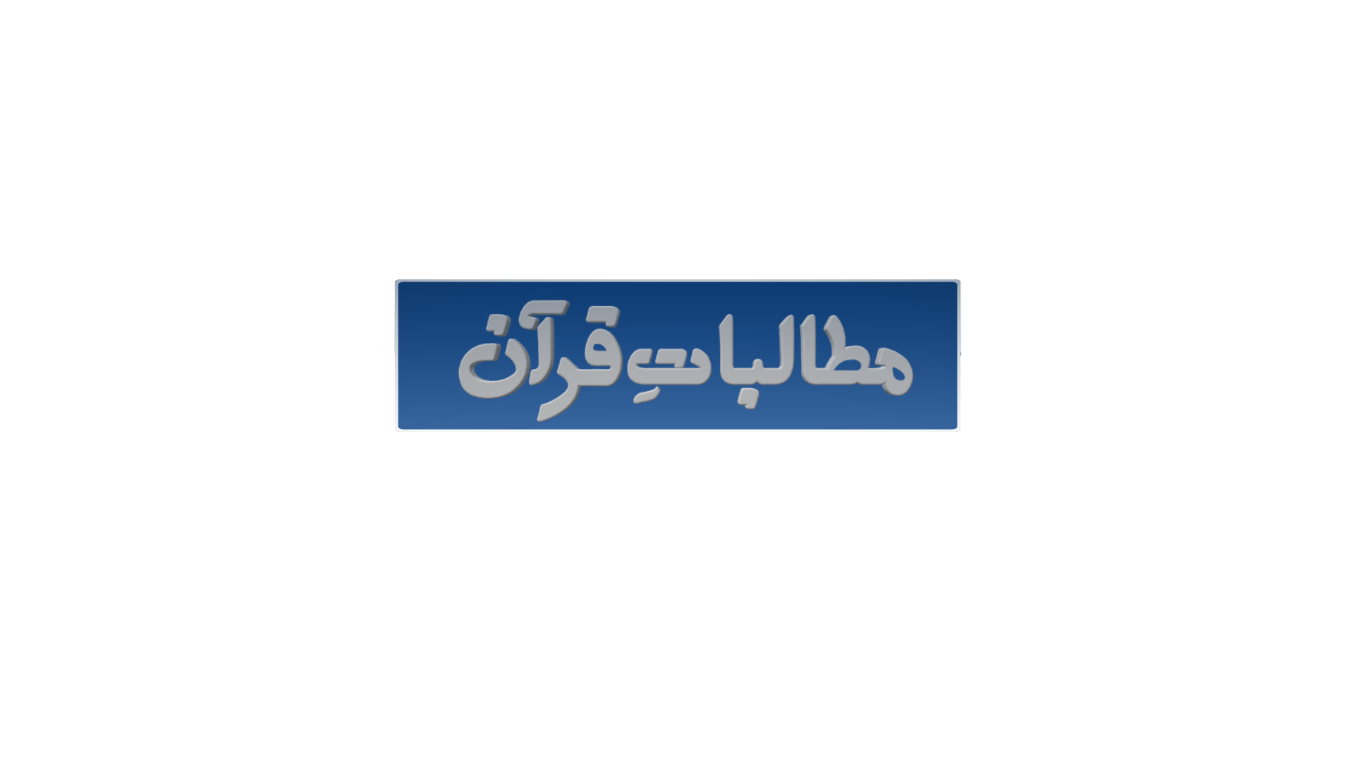 جہاد فی سبیل اللہ کی منازل
پہلی منزل پر جہاد کے ذرائع:
یٰۤاَیُّہَا النَّاسُ قَدْ جَآءَتْكُمۡ مَّوْعِظَۃٌ مِّنۡ رَّبِّكُمْ وَشِفَآءٌ لِّمَا فِی الصُّدُوۡرِ ۬ۙ 
وَہُدًی وَّرَحْمَۃٌ  لِّلْمُؤْمِنِیۡنَ (یونس: 57)
"لوگو! تمہارے پاس رب کی طرف سے نصیحت اورباطنی بیماریوں کی شفا 
اور مومنوں کیلئے ہدایت اور رحمت آ پہنچی ہے"۔
یٰۤاَیُّہَا الَّذِیۡنَ اٰمَنُوا اتَّقُوا اللہَ وَكُوۡنُوۡا مَعَ الصّٰدِقِیۡنَ (التوبۃ: 119)
"اے اہلِ ایمان! اللہ کی نا فرمانی سے بچو اور ہو جاؤ سچوں کے ساتھ "۔
خُذْ مِنْ اَمْوَالِہِمْ صَدَقَۃً  تُطَہِّرُہُمْ وَتُزَکِّیۡہِمۡ بِہَا (التوبۃ: 103)
"(اے نبیﷺ)اُن کے مال میں سے صدقہ لیجئے کہ اِس سے آپ ﷺ اُن کو (ظاہر میں بھی) پاک اور (باطن میں بھی) پاکیزہ کرتے ہیں"۔
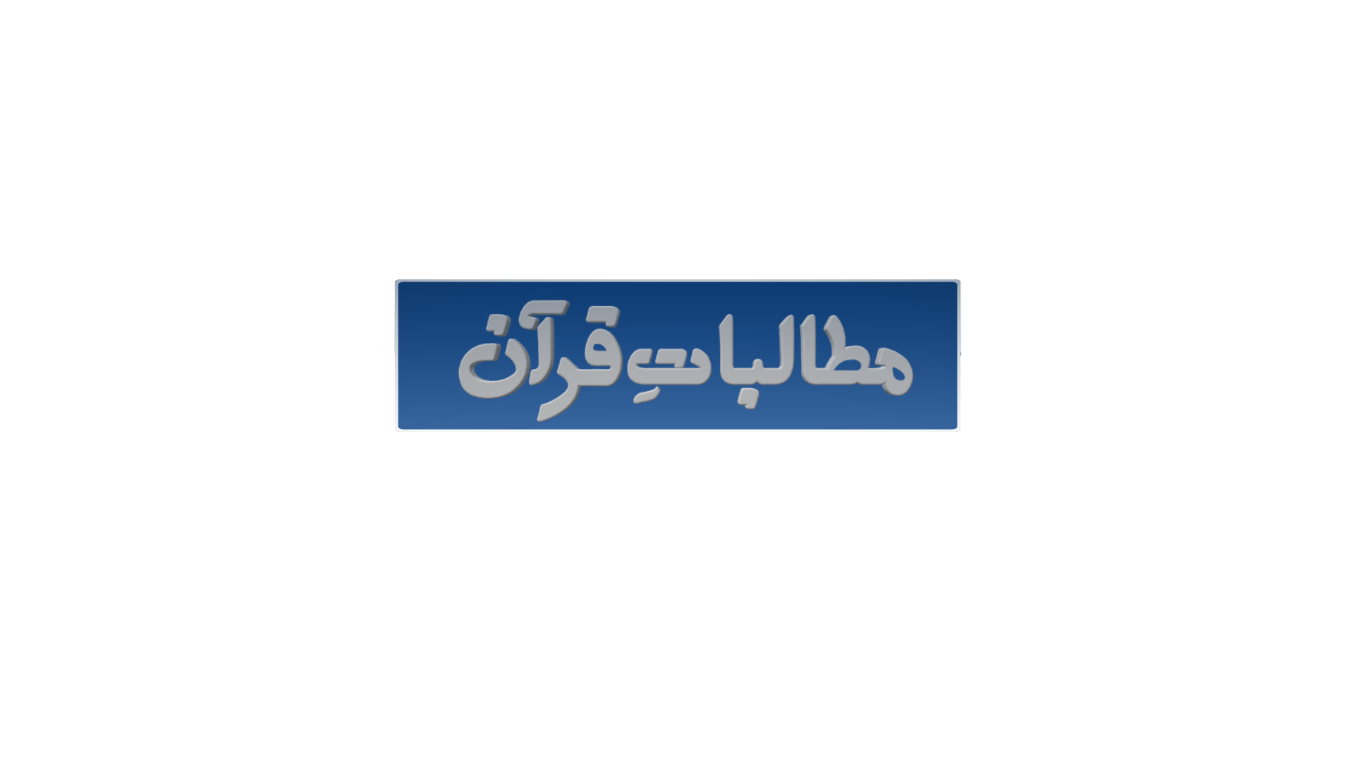 جہاد فی سبیل اللہ کی منازل
دوسری منزل پر جہاد کے تین مراحل درپیش ہوتے ہیں :
اُدْعُ  اِلٰی سَبِیۡلِ رَبِّکَ بِالْحِكْمَۃِ وَ الْمَوْعِظَۃِ  الْحَسَنَۃِ وَجَادِلْہُمۡ بِالَّتِیۡ ہِیَ اَحْسَنُ (النحل: 125)
"(اے نبیﷺ!) بلائیے  اپنے رب کے راستے کی طرف حکمت سے اور درد بھری نصیحت سے اور اُن سے بحث کیجئے عمدہ طریقہ سے"۔
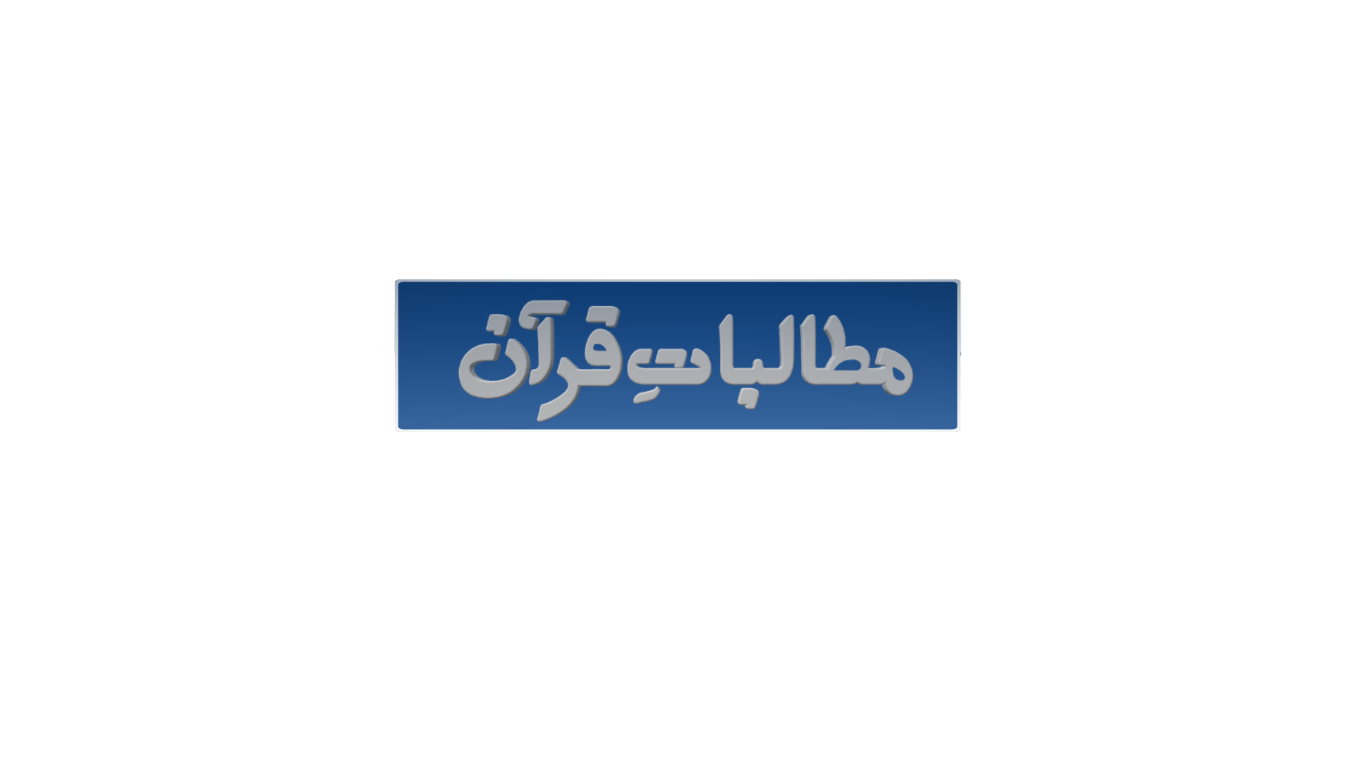 جہاد فی سبیل اللہ کی منازل
دوسری منزل پر جہاد کے ذرائع:
وَلْتَکُنْ مِّنْکُمْ اُمَّۃٌ یَّدْعُوْنَ اِلَی الْخَیْرِ وَیَاْمُرُوْنَ بِالْمَعْرُوْفِ وَیَنْہَوْنَ عَنِ الْمُنْکَرِ (آل عمران: 104)
"اور تم میں ایک جماعت ایسی ہونی چاہئیے جو لوگوں کو نیکی کی طرف بلائے اور اچھے کام کرنے کا حکم دے اور بُرے کاموں سے منع کرے"۔
وَ جَاہِدْہُمۡ بِہٖ جِہَادًا کَبِیۡرًا  (الفرقان: 52)
"اور (اے نبیﷺ!) اِن سے جہاد کیجئے اِس (قرآن) کے ذریعہ سے، بڑا جہاد"۔
یٰۤاَیُّہَا الرَّسُوۡلُ بَلِّغْ مَاۤ اُنۡزِلَ اِلَیۡکَ (المائدۃ: 67)
"اے رسولﷺ! پہنچا دیجئے جو کچھ کہ آپﷺ  کی طرف نازل کیا گیا ہے"۔
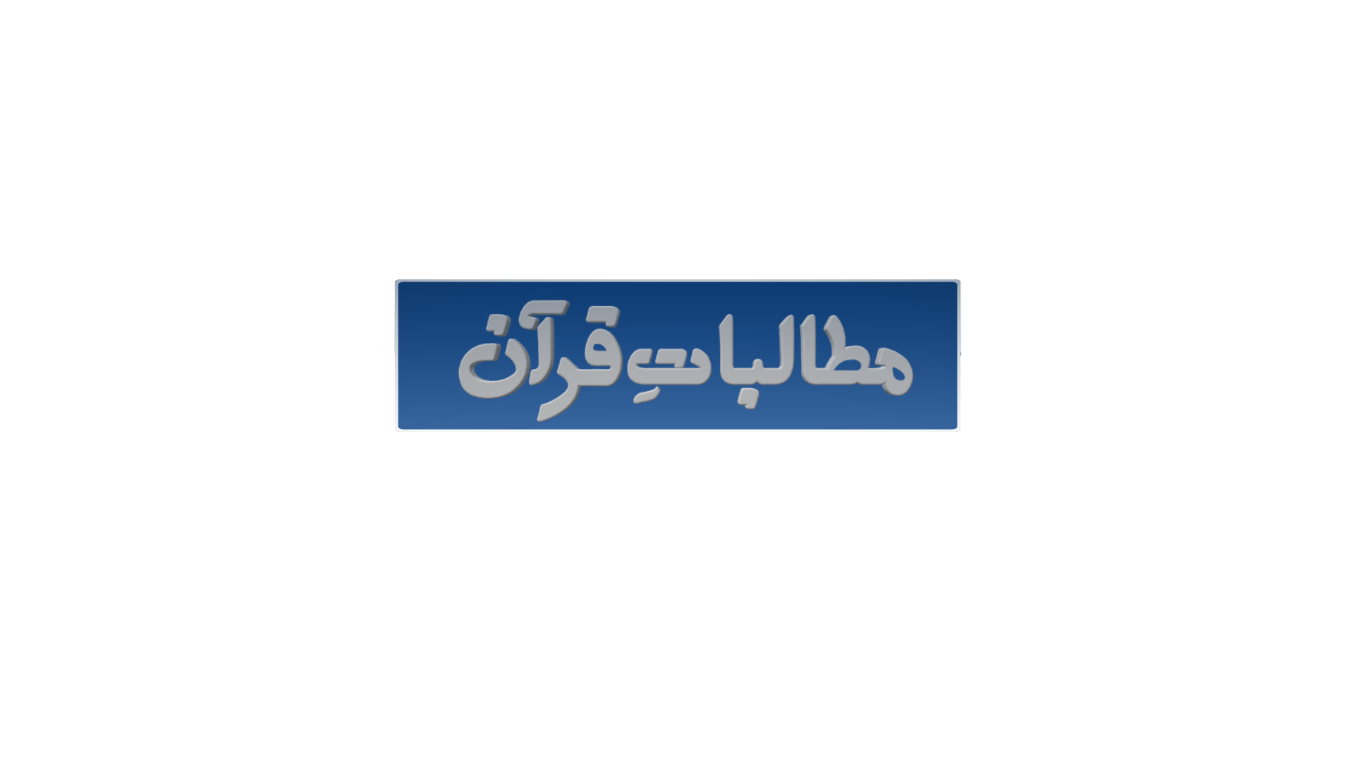 جہاد فی سبیل اللہ کی منازل
تیسری منزل پر جہاد کے لیے بھی تین ہی مراحل ہیں :
اَلَمْ تَرَ اِلَی الَّذِیۡنَ قِیۡلَ لَہُمْ كُفُّوۡۤا اَیۡدِیَكُمْ(النساء: 77)
"کیا تم نے نہیں دیکھا اُن لوگوں کو جن سے کہا گیا تھااپنے ہاتھ روکے رکھو"۔
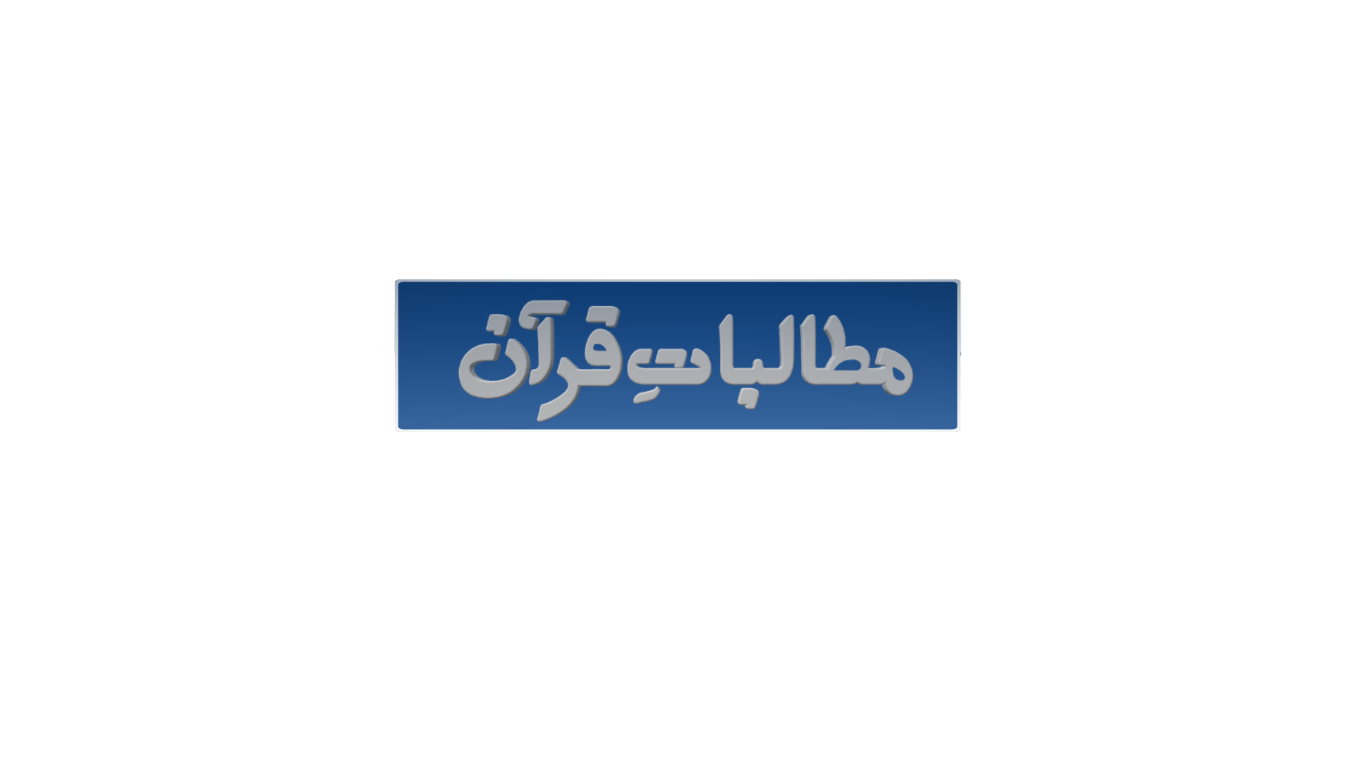 جہاد فی سبیل اللہ کی منازل
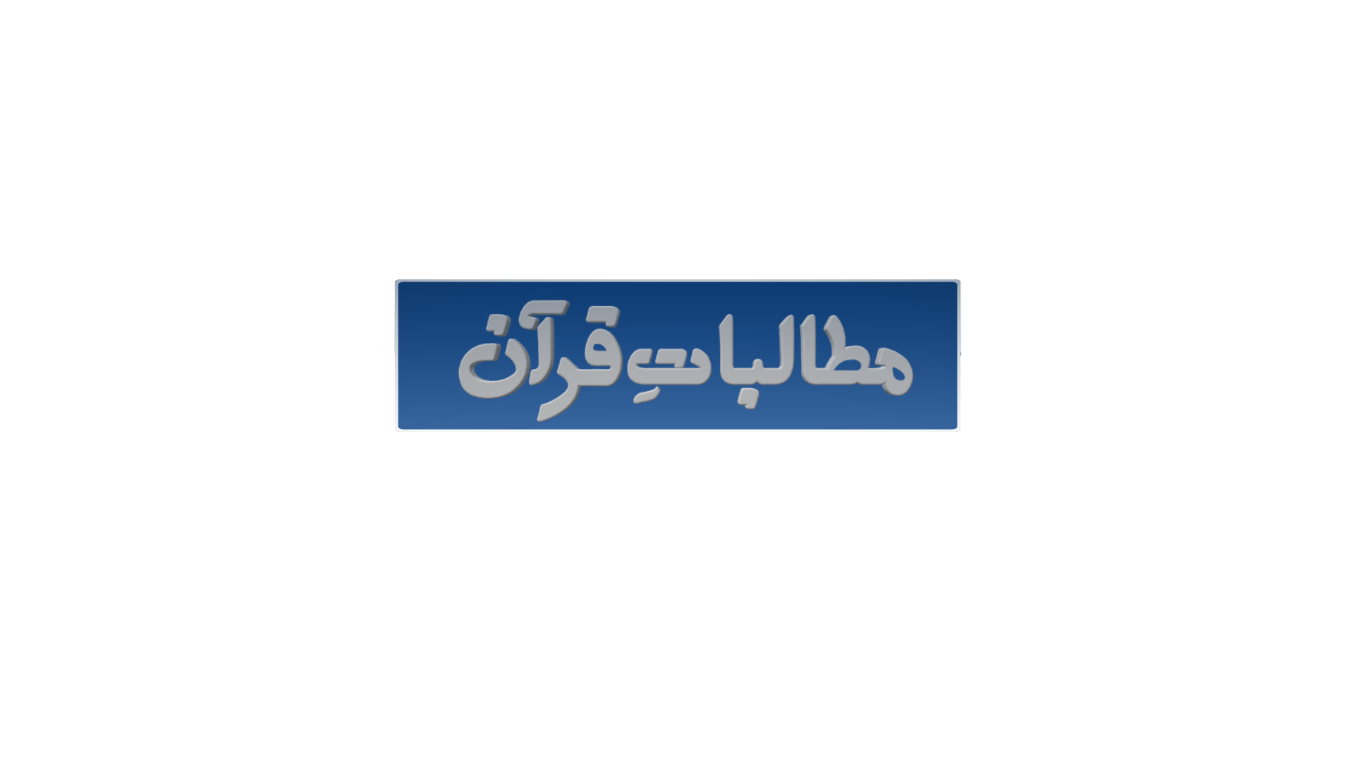 جہاد فی سبیل اللہ کی منازل
تیسری منزل پر جہاد کے لیے بھی تین ہی مراحل ہیں :
وَقَاتِلُوۡا فِیۡ سَبِیۡلِ اللہِ الَّذِیۡنَ یُقَاتِلُوۡنَكُمْ (البقرۃ: 190)
"اور جنگ کرو اللہ کی راہ میں اُن سے جو تم سے لڑتے رہے ہیں "۔
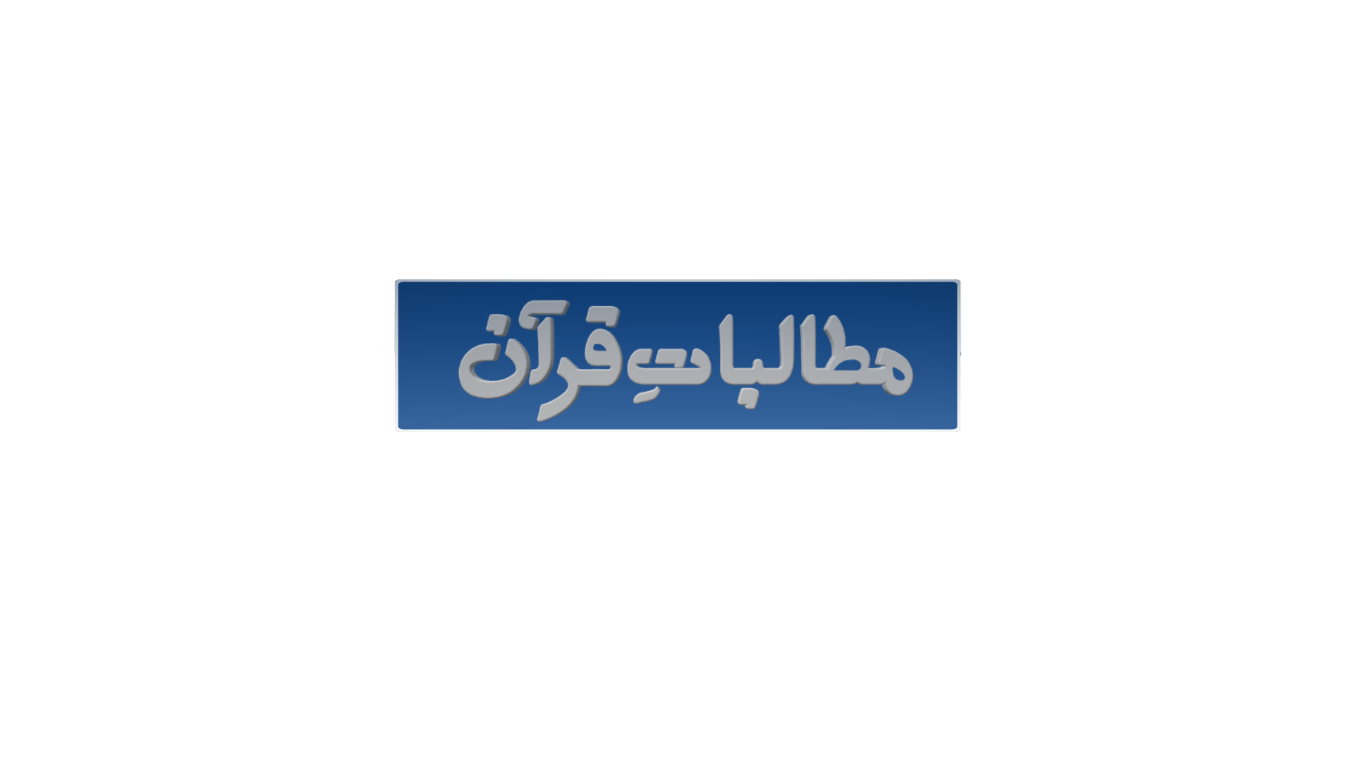 جہاد فی سبیل اللہ کی منازل
تیسری منزل پر جہاد کے ذرائع:
اٰمُرُکُمْ بَخَمْسٍ اَللہُ  اََمَرَنِیۡ بِہِنَّ بِالْجَمَاعَۃِ وَالسَّمْعِ وَالطَّاعَۃِ وَالْھِجْرَۃِ وَالْجِھَادِ فِیْ سَبِیْلِ اللہِ (ترمذی، مسند احمد، مستدرک حاکم)
"میں تمہیں پانچ باتوں کا حکم دیتا ہوں جن کا اللہ نے مجھے حکم دیا ہے۔ جماعت اختیار کرو، سنو، اطاعت کرو،  ہجرت کرو اور اللہ کی راہ میں جہاد کرو"۔
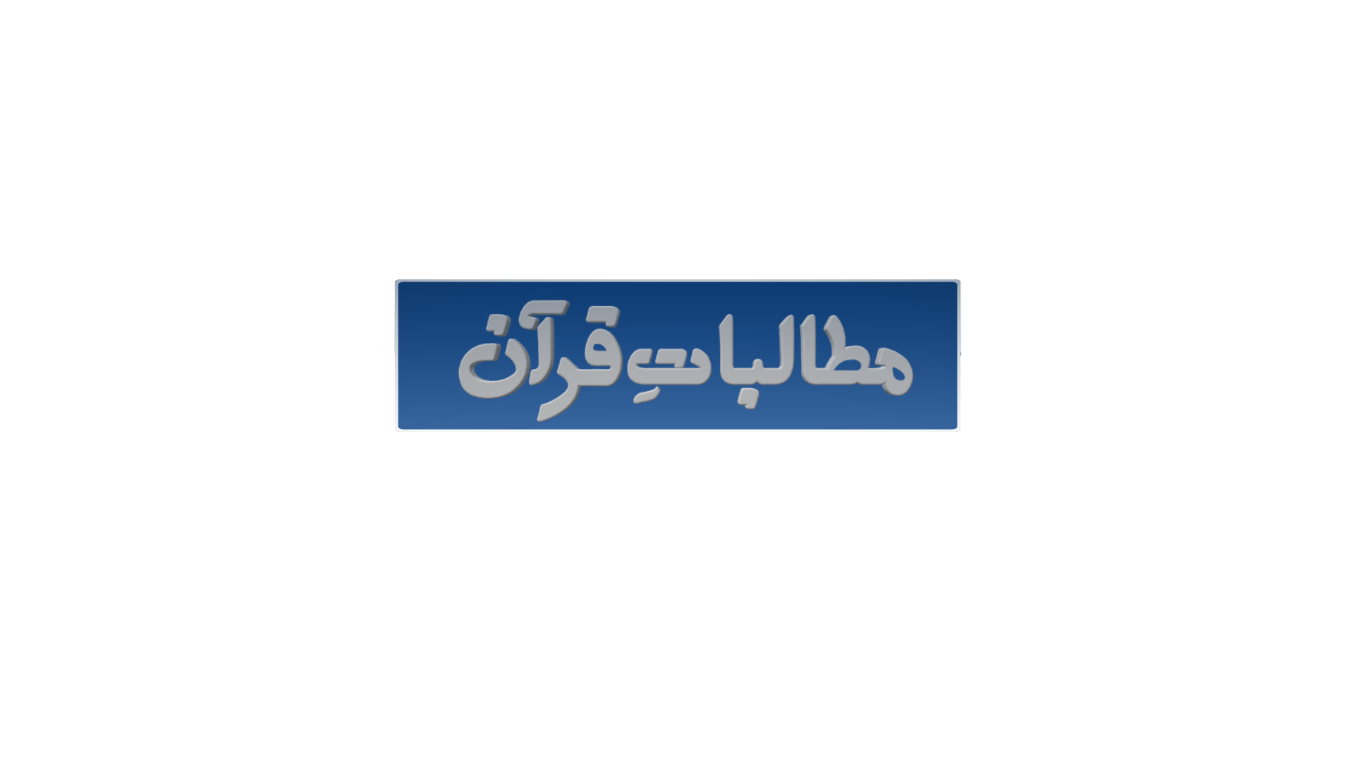 جہاد فی سبیل اللہ کی منازل
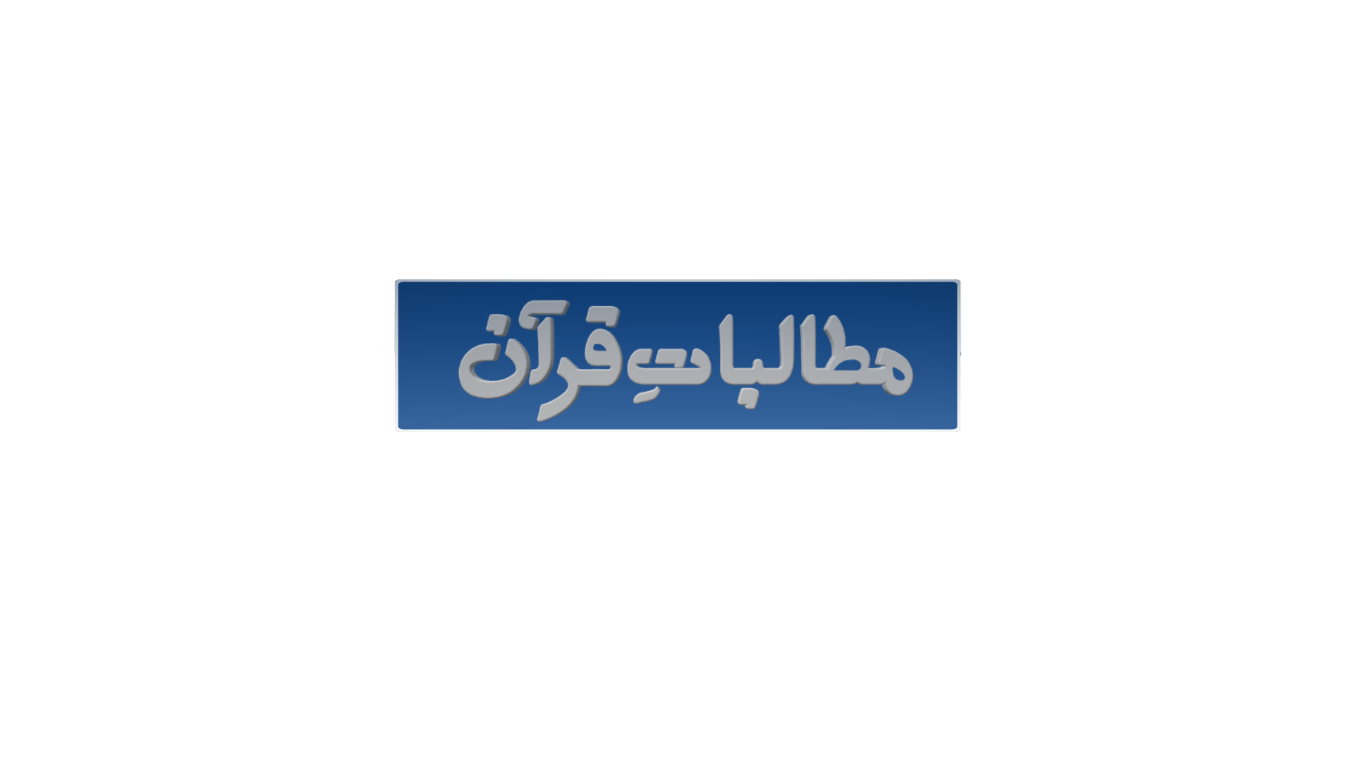 جہاد و قتال فی سبیل اللہ کا فرق
اَلْجِہَادُ مَاضٍ مُنْذُ بَعَثَنِیَ اللہُ اِلٰی اَنْ یُّقَاتِلَ اٰخِرُ اُمَّتِی الدَّجَّالَ 
(ترمذی، مسند احمد، مستدرک حاکم)
"جہاد جاری ہے اُس وقت سے جب سے اللہ نے مجھے مبعوث کیاتھا اوریہ جاری رہے گا اُس وقت تک جب کہ میری امت کا آخری  حصّہ دجال سے جنگ کرے گا"۔
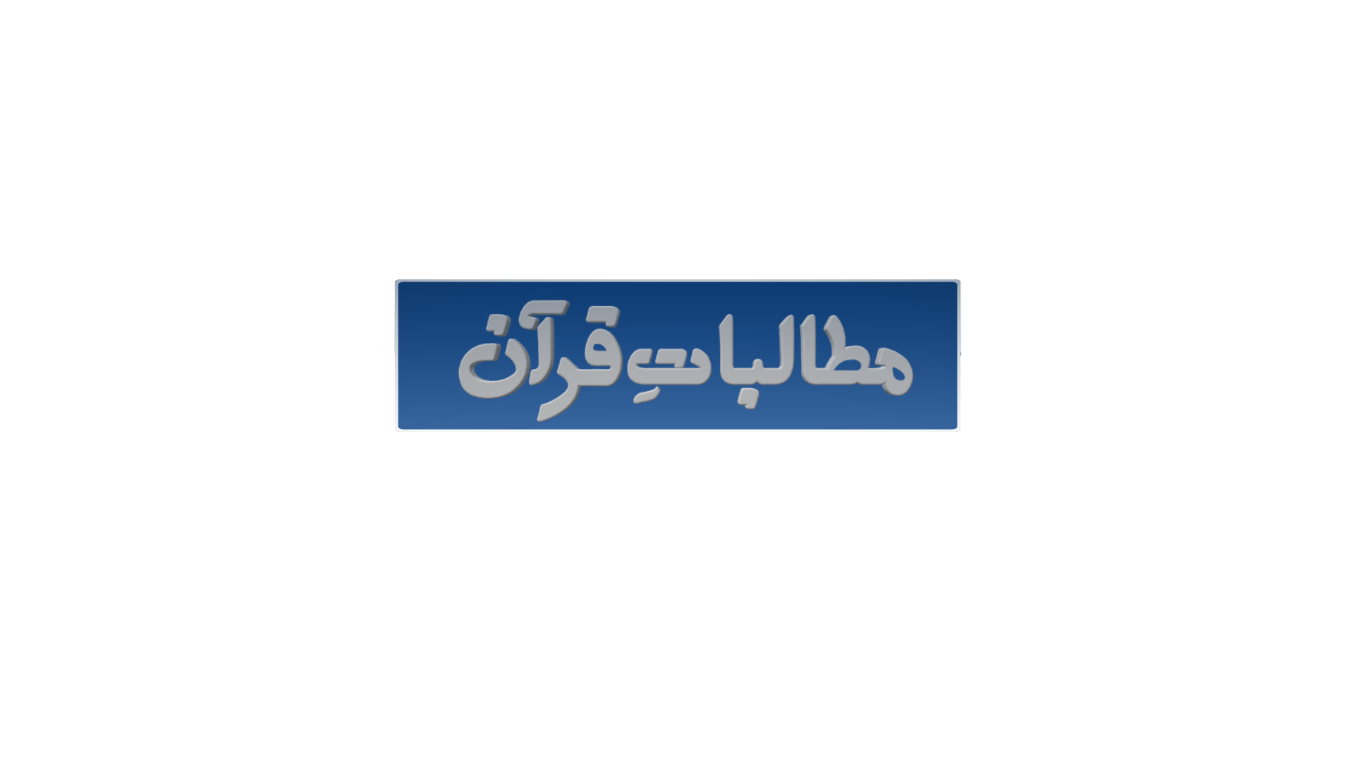 جہاد و قتال فی سبیل اللہ کا فرق
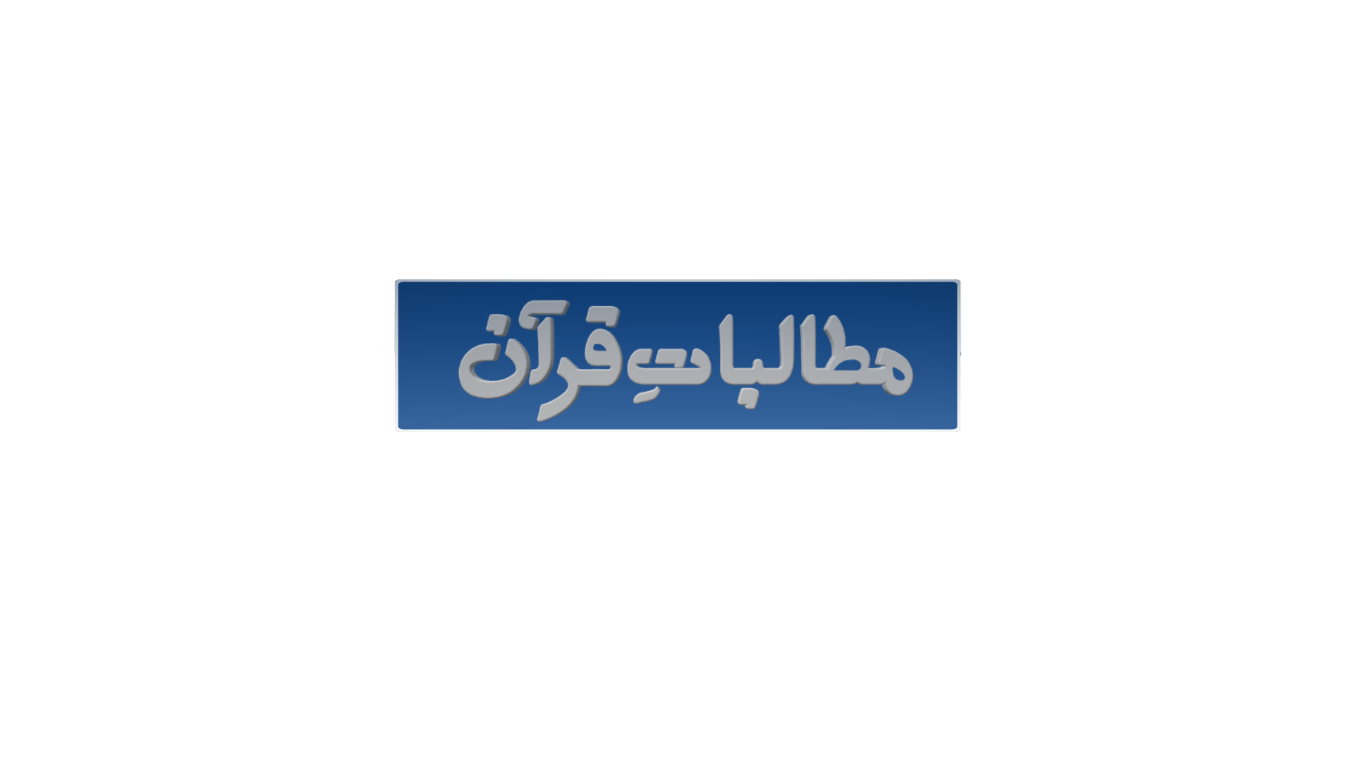 قتال فی سبیل اللہ کے آغاز 
کے لیے شرائط
وَ اِمَّا تَخَافَنَّ مِنۡ قَوْمٍ خِیَانَۃً  فَانۡۢبِذْ اِلَیۡہِمْ عَلٰی سَوَآءٍ ؕ اِنَّ اللہَ  لَا یُحِبُّ الۡخَآئِنِیۡنَ(الانفال: 58)
"اور اگر تمہیں کسی قوم سے دغا بازی کا خوف ہو تو (اُن کا عہد) انہیں کی طرف پھینک دو (اور) برابر (کا جواب دو)۔ کچھ شک نہیں کہ اللہ تعالیٰ دغابازوں کو پسند نہیں فرماتا"۔
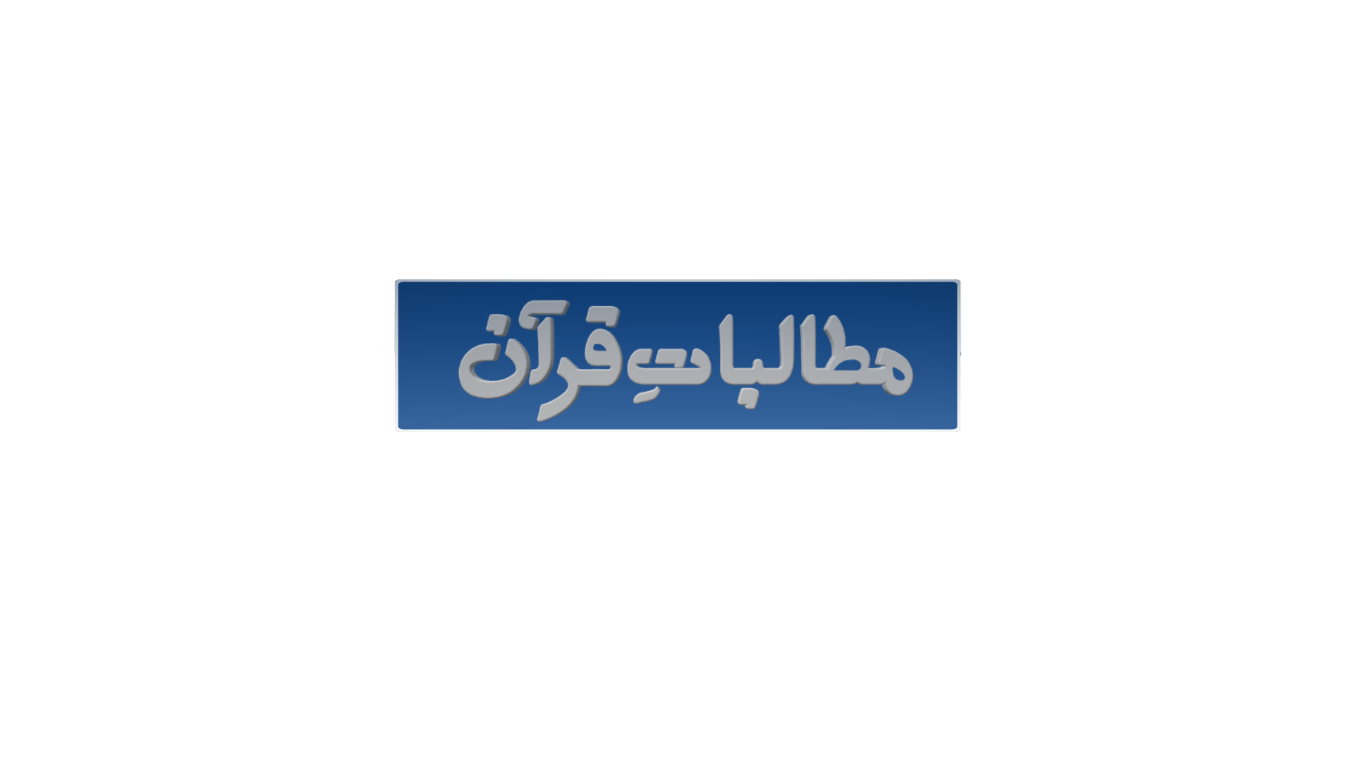 جہاد فی سبیل اللہ کا اوّلین میدان
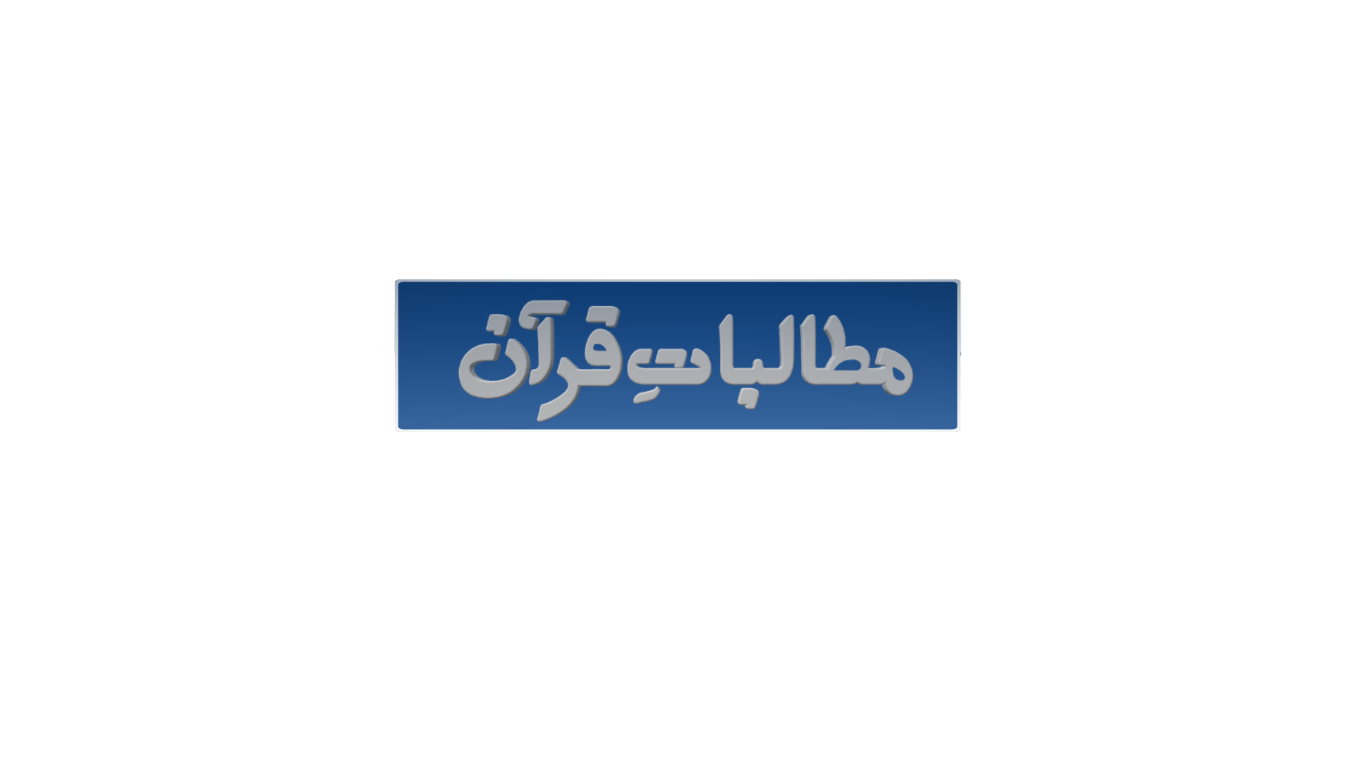 قتال فی سبیل اللہ اور
 مسلم معاشرہ میں درپیش مشکلات
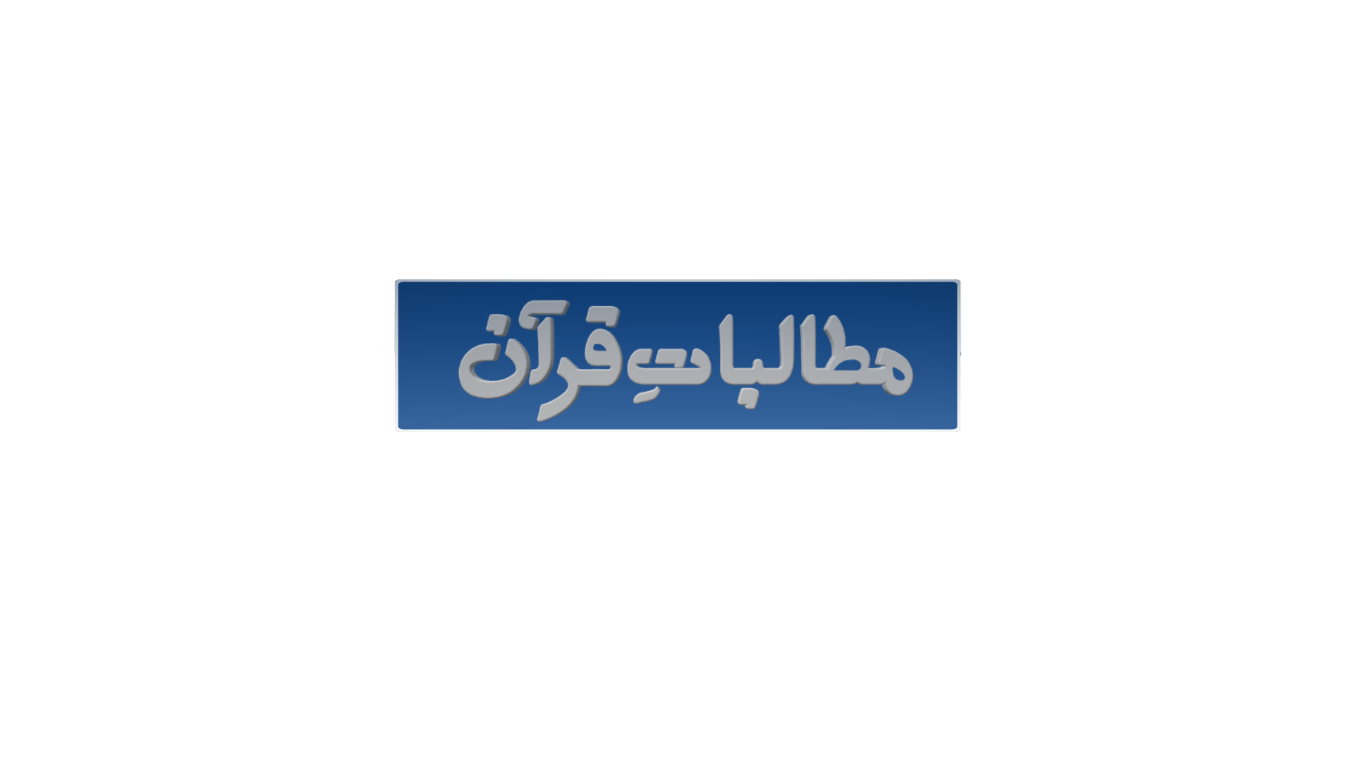 متبادل طریقۂ کار
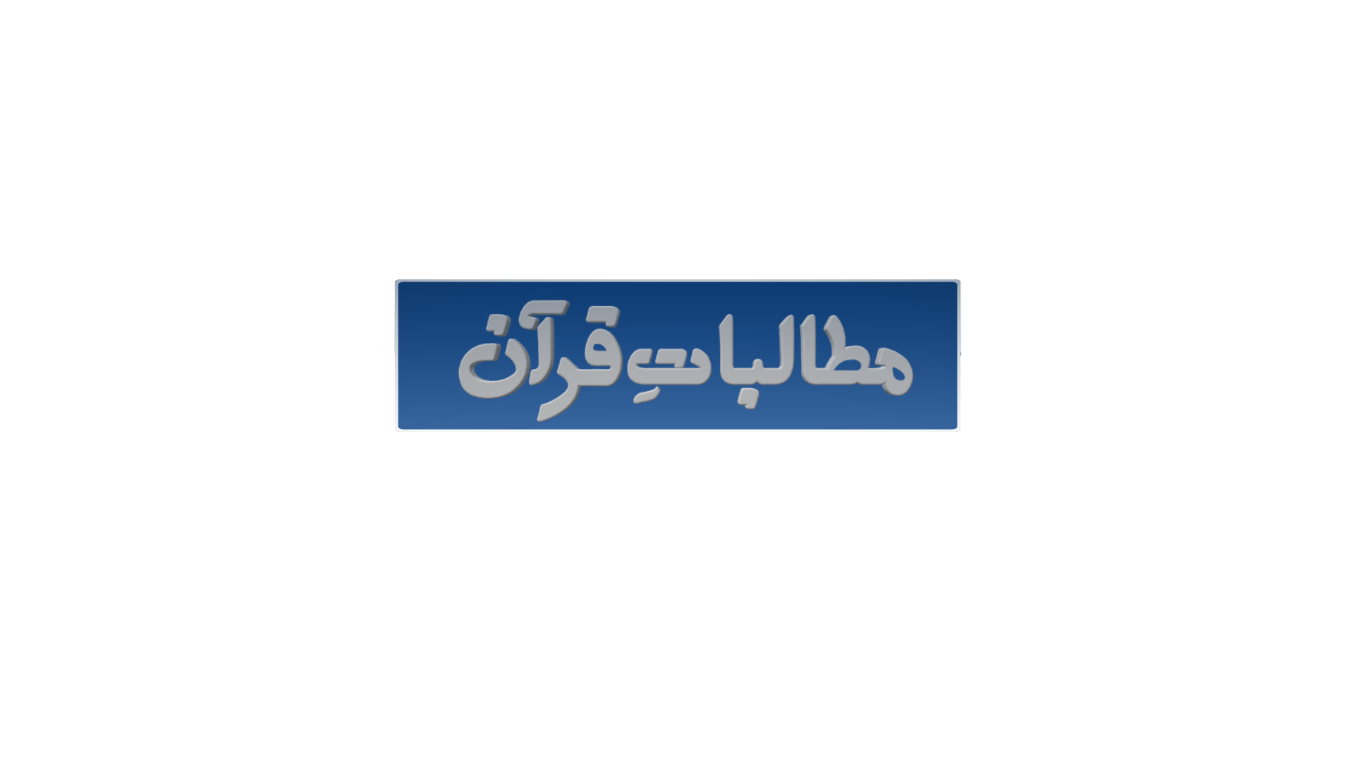 متبادل طریقۂ کار
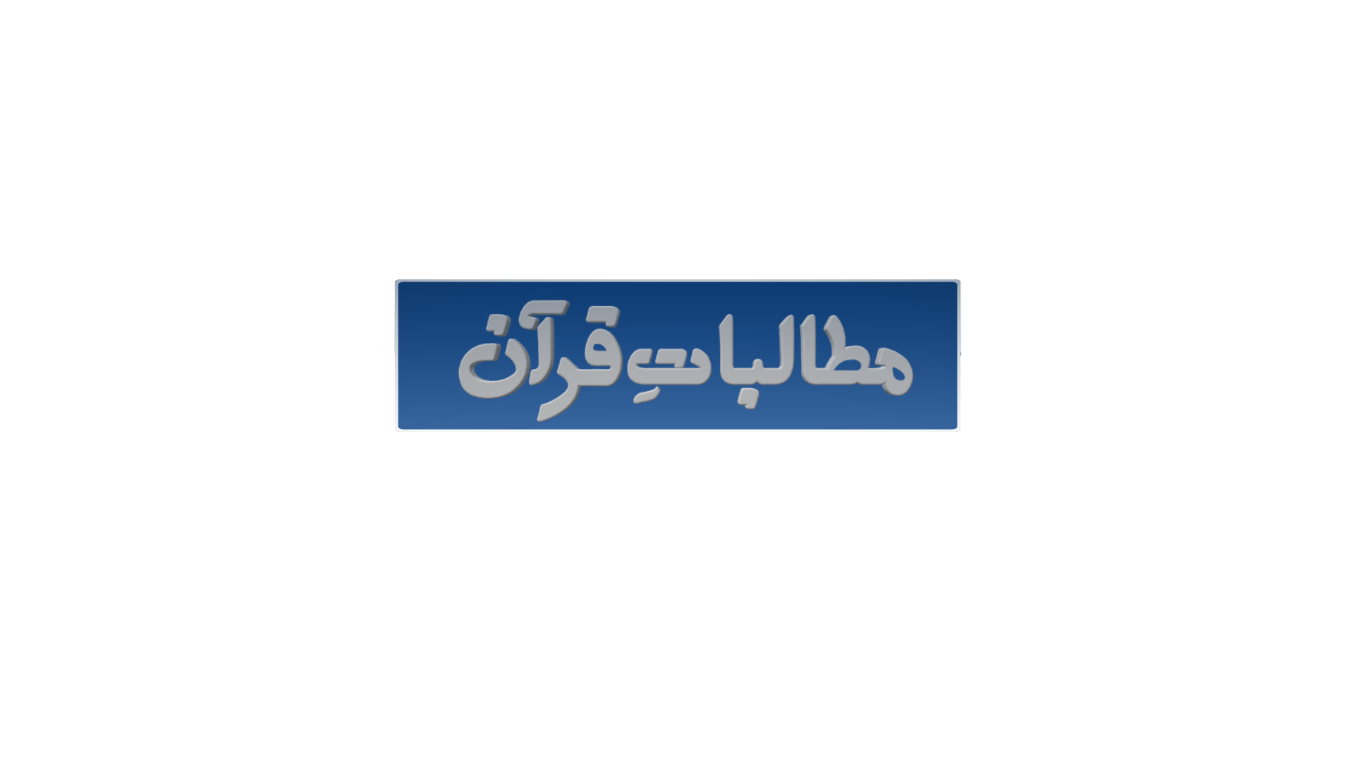 ممکنہ نتائج
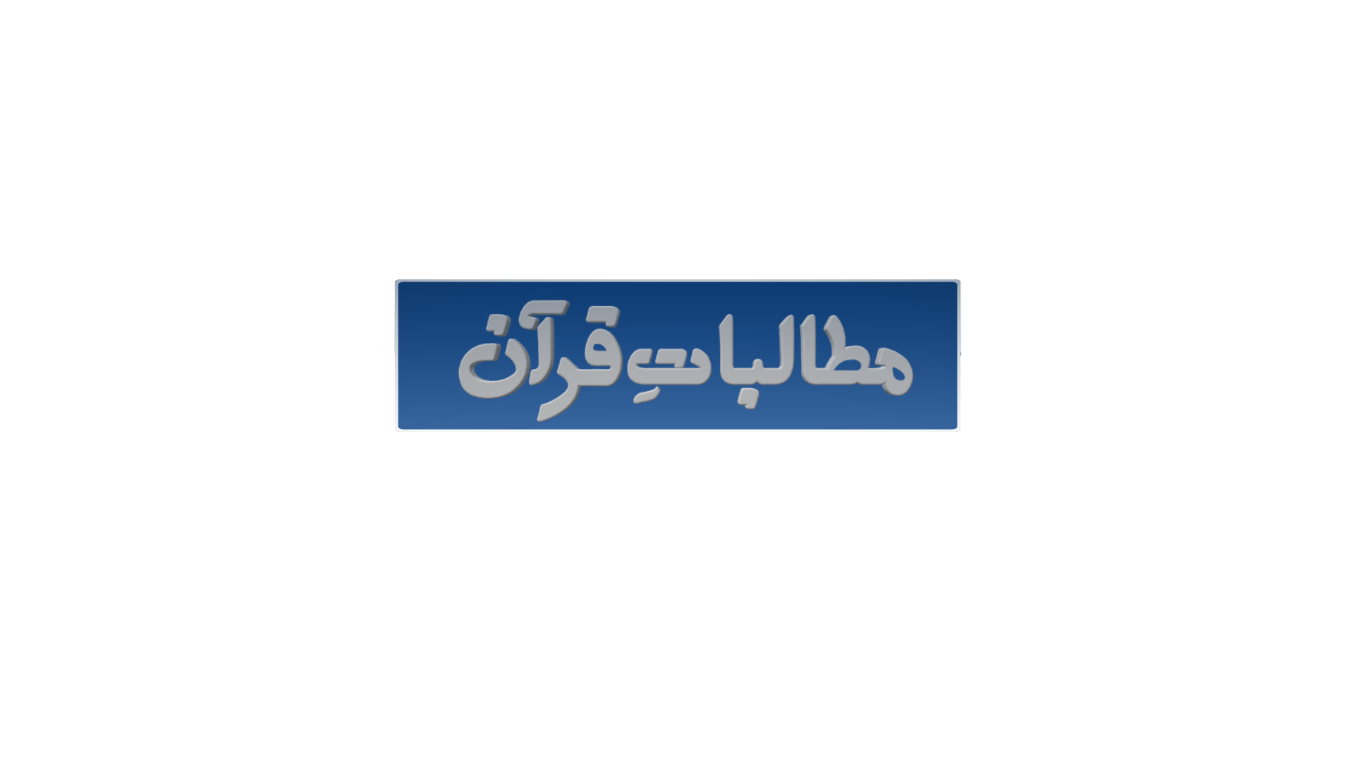 ممکنہ نتائج
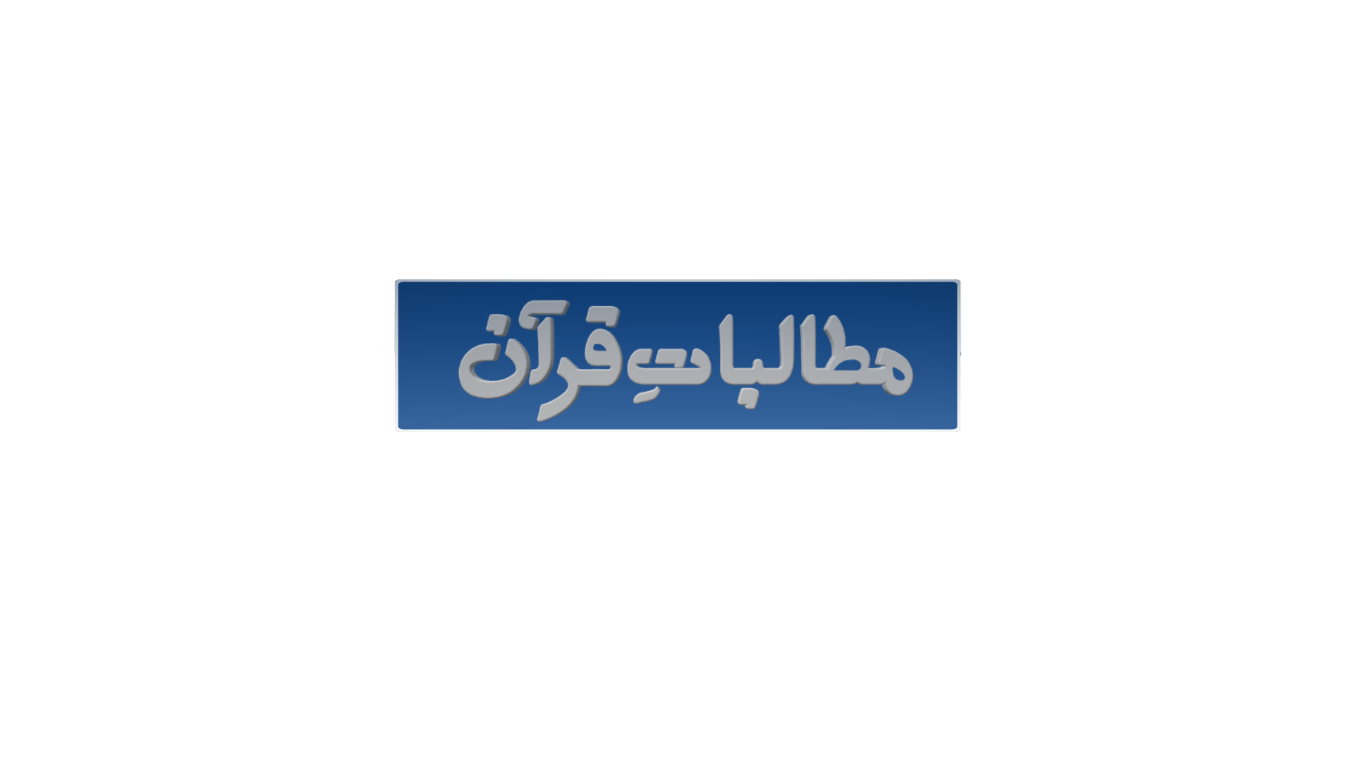 ممکنہ نتائج
إِنَّ اللہَ زَوٰی لِیَ الْأَرْضَ فَرَأَیْتُ مَشَارِقَہَا وَمَغَارِبَہَا وَإِنَّ أُمَّتِیۡ سَیَبْلُغُ مُلْكُہَا مَا زُوِیَ لِیۡ مِنْہَا (صحیح مسلم)
"اﷲ تعا لیٰ نے میرے لئے زمین کو لپیٹ دیا۔پس میں نے اِس کے تمام مشرق و مغرب دیکھ لئے اور میری امت کی حکومت زمین پروہا ں تک پہنچ کر رہے گی جو میرے لئے لپیٹ دی گئی"۔
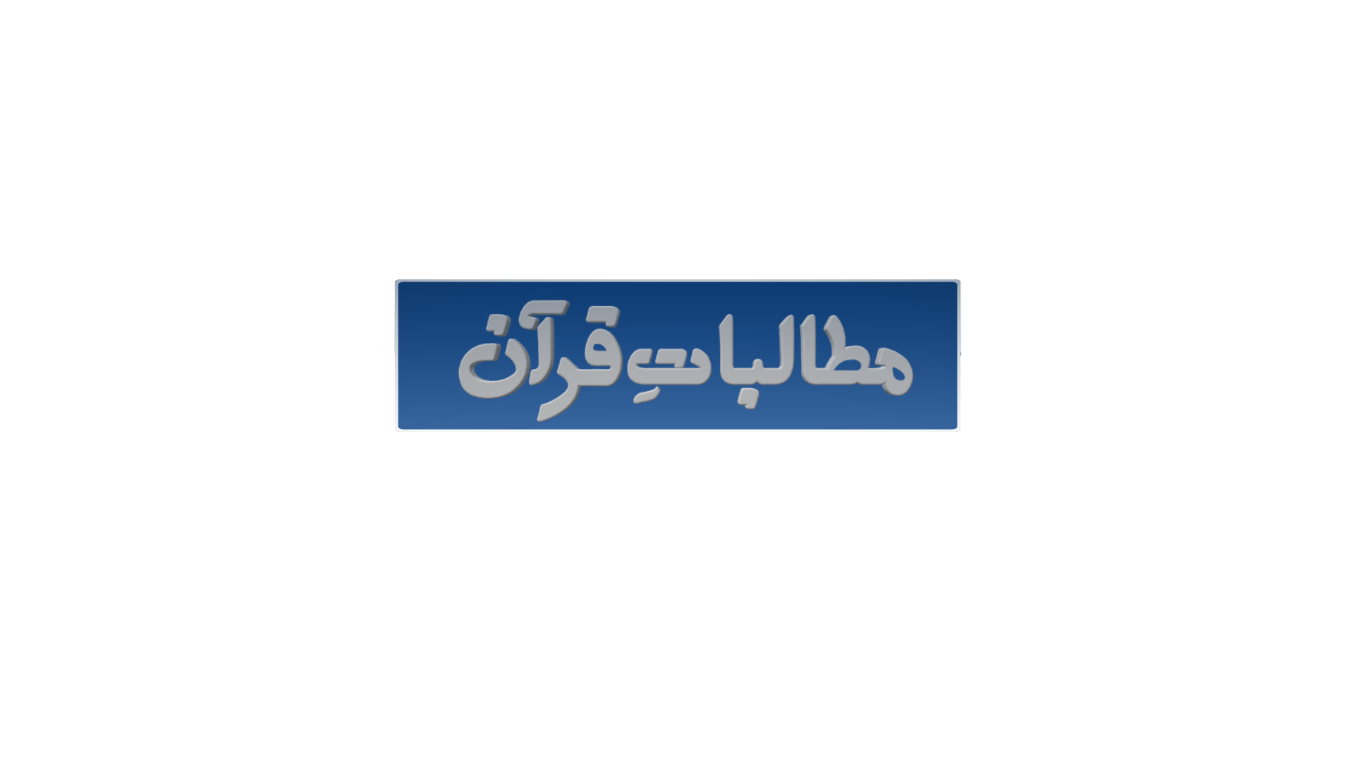 حصّہ سوم: درسِ ششم
"جہاد فی سبیل اللہ"
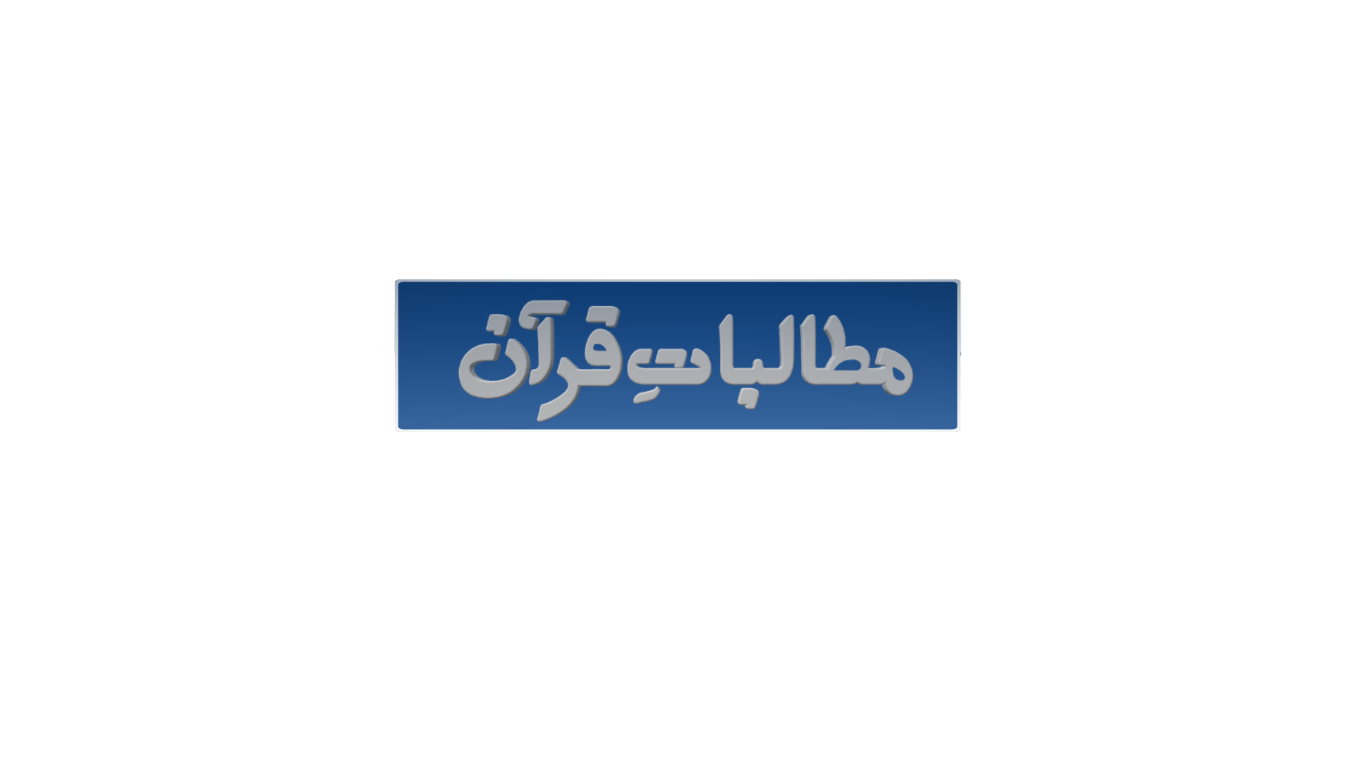 جہاد فی سبیل اللہ
کس آیت کے مطابق ہمیں اللہ  ، رسولؐ اور اللہ  کی راہ میں جہاد کی محبت کو  دنیوی آٹھ محبتوں پر ہمیشہ غالب رکھنا چاہیے؟
سورۂ حج آیت 78
سورۂ توبہ آیت 24
سورۂ حجرات آیت 15
سورۂ عنکبوت آیت 69
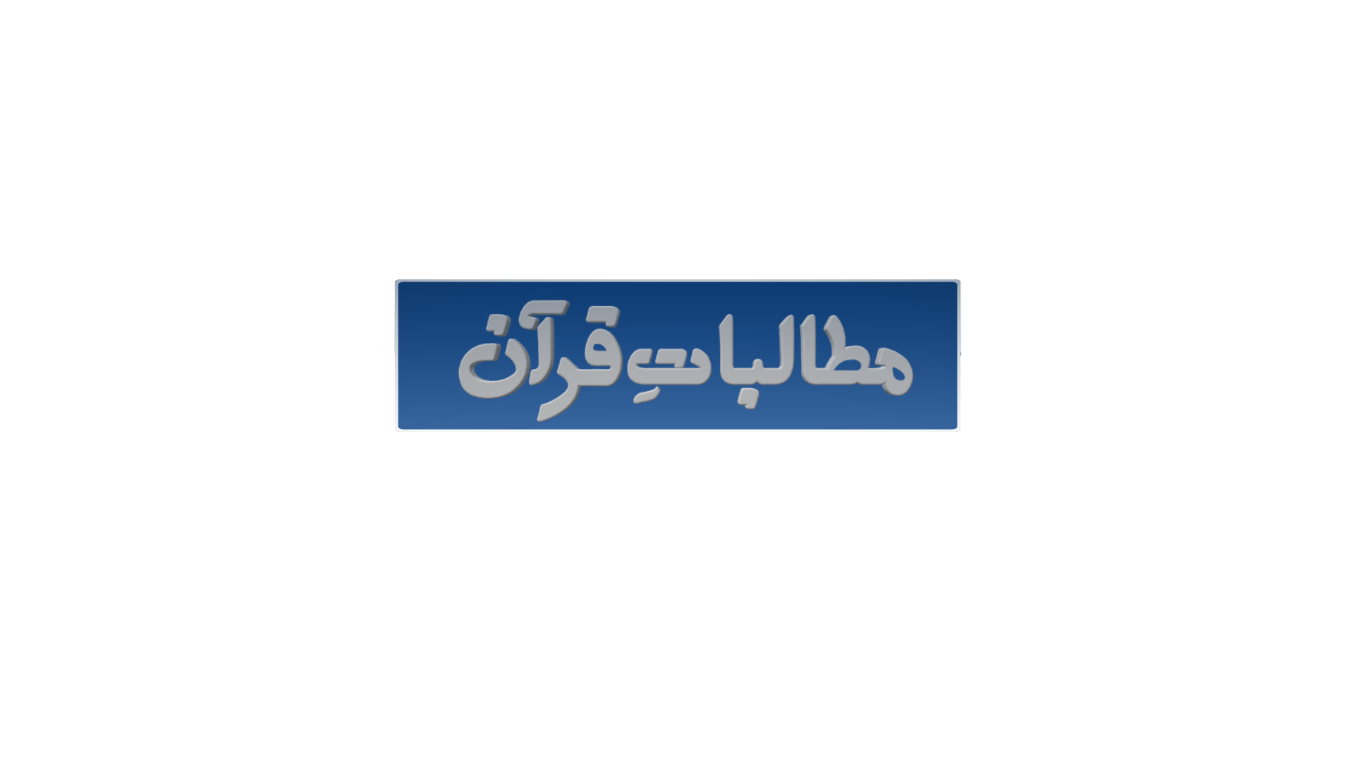 جہاد فی سبیل اللہ
جہاد کی اعلیٰ ترین صورت کیا ہے؟
نفس کے خلاف جہاد
شیطان کے خلاف جہاد
صبرِ محض
قتال فی سبیل اللہ
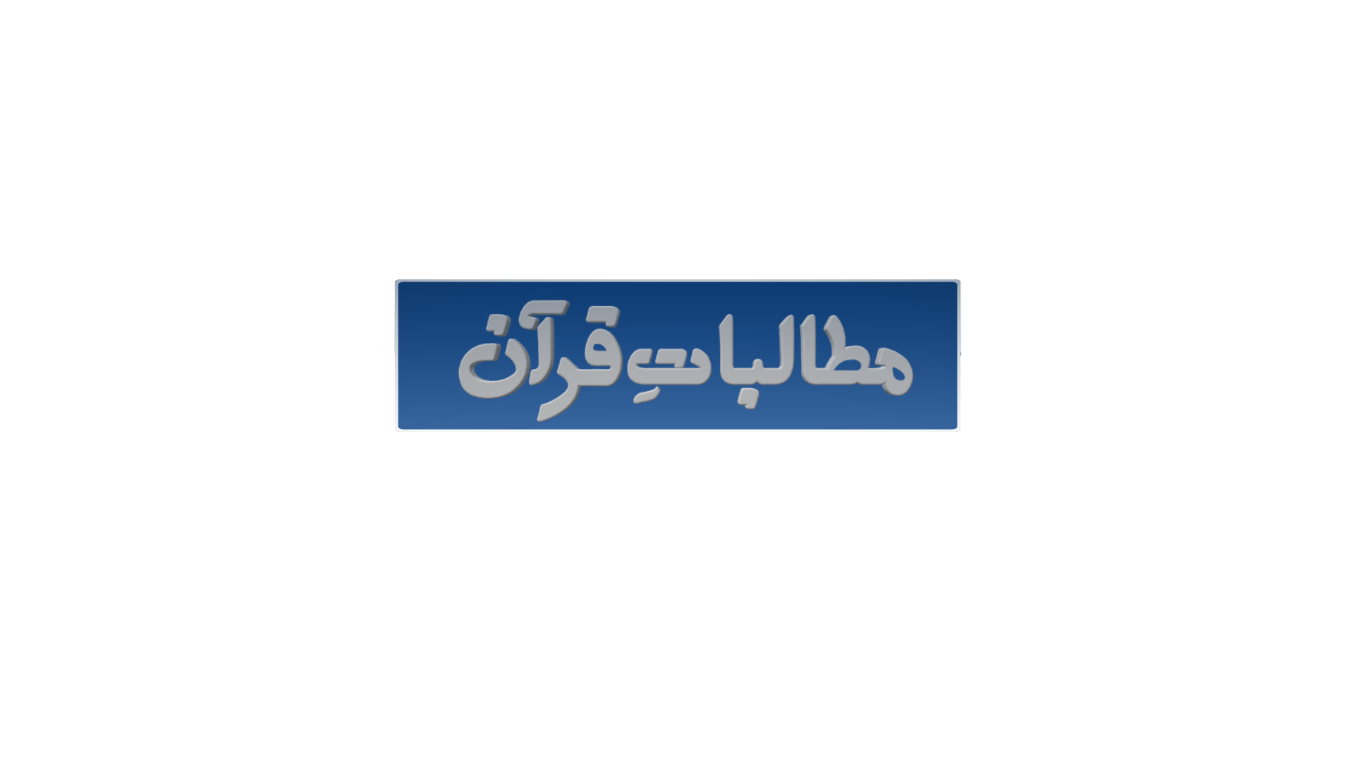 جہاد فی سبیل اللہ
حکمت کے ذریعہ دعوت یعنی دلائل کے ساتھ معاشرے کی ذہین اقلیت کو دین کی طرف متوجہ کرنا جہاد  کی کون سی منزل میں آتا ہے؟
پہلی
دوسری
چوتھی
تیسری
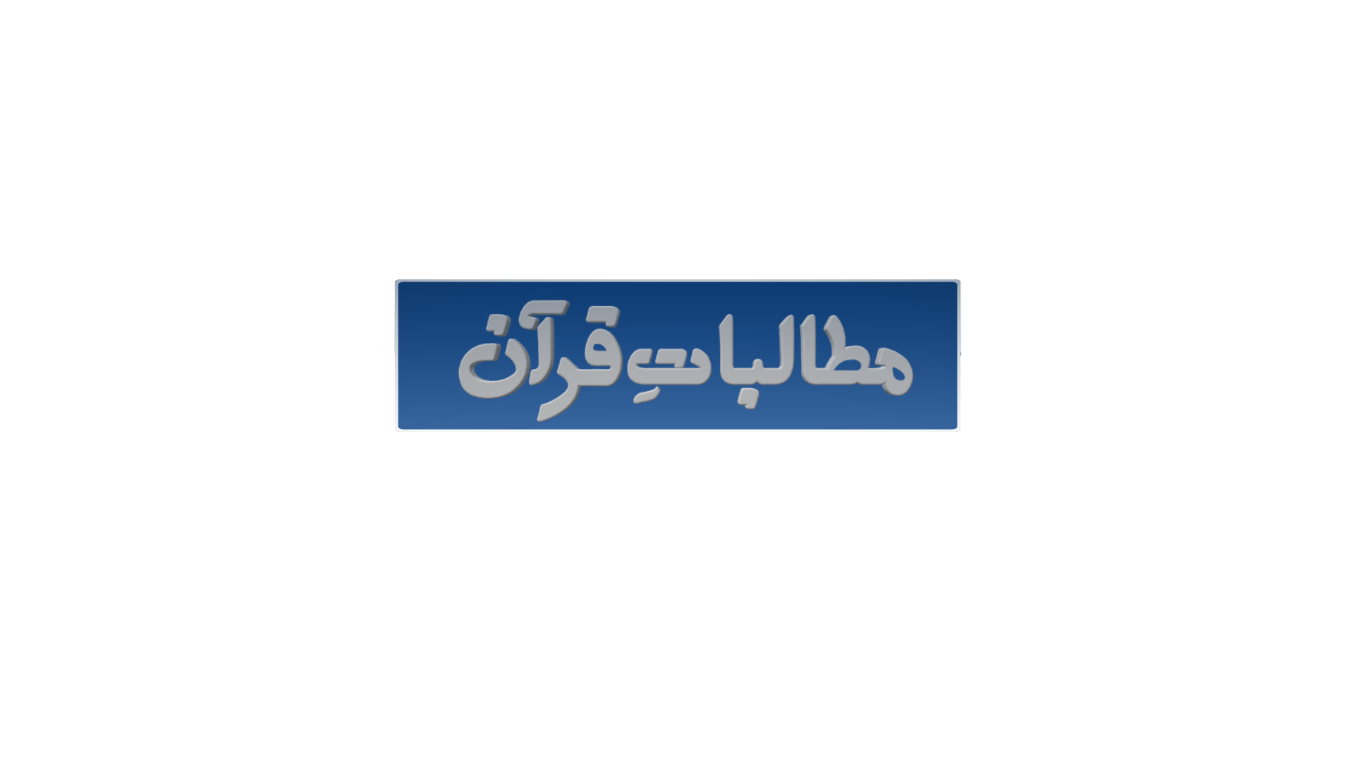 جہاد فی سبیل اللہ
جہاد فی سبیل اللہ کی کل کتنی منازل ہیں؟
تین
پانچ
سات
نو
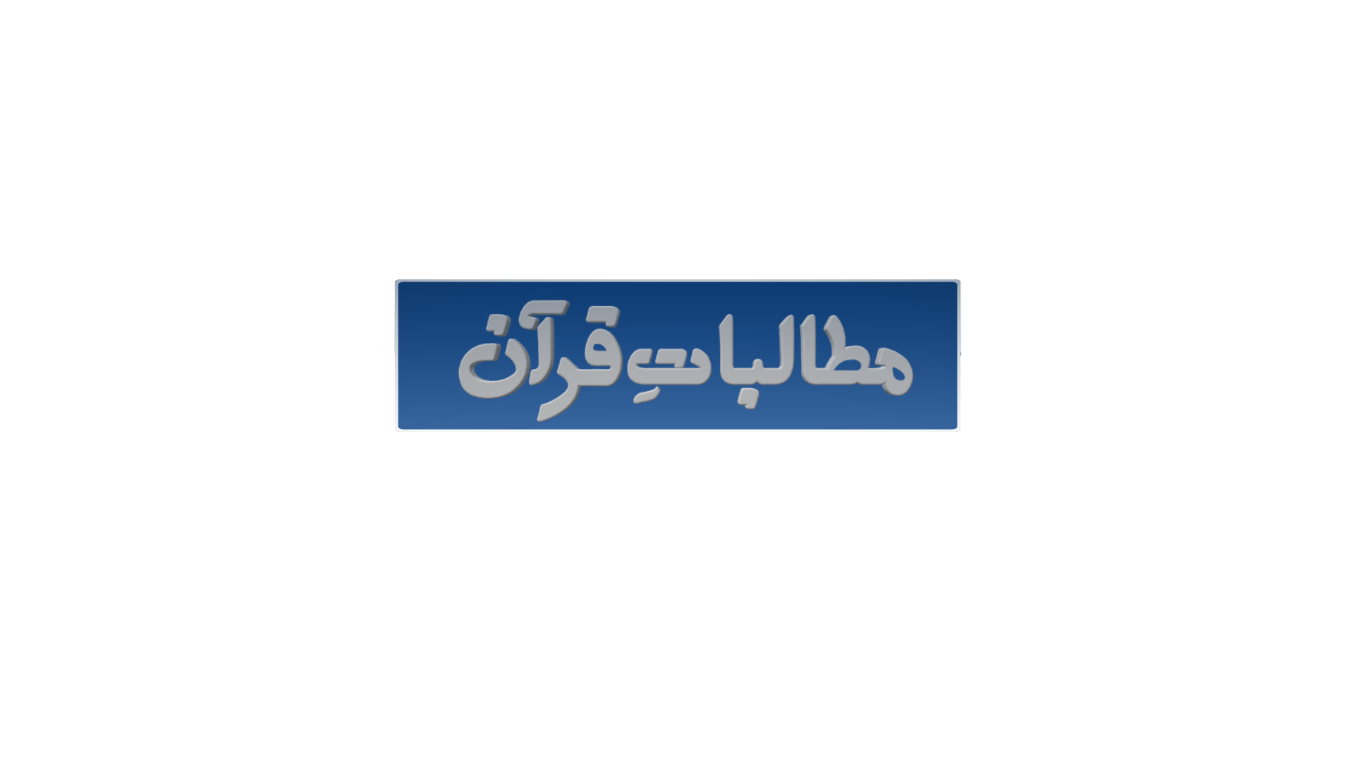 جہاد فی سبیل اللہ
زیرِ بحث درس میں قتال فی سبیل اللہ کے آغاز کے لیے کتنی شرائط بیان کی گئی ہیں؟
تین
چار
پانچ
چھ